COMUNE DI MOLFETTA14 APRILE 2016GIORNATA DI STUDIO SUI SERVIZI PUBBLICI LOCALI
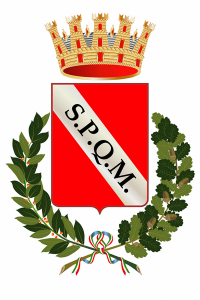 1
LA GESTIONE DEI SERVIZI PUBBLICI LOCALI: I NODI E LE CRITICITÀDEL PROCESSO DI ESTERNALIZZAZIONE
2
PER INIZIARE: PERCHÉ...
… in Italia il numero delle partecipate supera di gran lunga il numero dei Comuni? 
… la gestione dei servizi pubblici locali è prevalentemente svolta in forma societaria?
... le società sono per la gran parte in mano pubblica e hanno spesso una gestione in perdita?
... la gestione dei servizi pubblici locali è caratterizzata dal regime di monopolio pubblico locale?
... le gare in Italia non decollano
 né per liberalizzare i servizi locali
 né per alienare le quote societarie?
I MODELLI ORGANIZZATIVI PER LA GESTIONE DEI SERVIZI LOCALI
TU 2578/1925 e DPR 902/1986: 
AZIENDA MUNICIPALIZZATA
ART. 22 DELLA LEGGE 142/1990  E ART. 113-114 DEL TUEL:
AZIENDA SPECIALE
ISTITUZIONE
SOCIETÀ A PARTECIPAZIONE PUBBLICA LOCALE
	CODICE CIVILE (ART. 14 E SEGG.)
FONDAZIONE
“L’opzione fra le varie forme di gestione previste dall’ordinamento italiano è deferita alle determinazioni discrezionali dell’Ente locale, peraltro da motivare adeguatamente” (C. Conti, sez. Lombardia n. 426/2010/PAR)
4
4
ESTERNALIZZAZIONI IERI E OGGI:UN FENOMENO FUORI CONTROLLO
Verso la fine del  XX secolo, si verifica una proliferazione delle società pubbliche per la gestione di servizi locali e per lo svolgimento di lavori pubblici
L’espansione del fenomeno delle esternalizzazioni dei servizi comporta una larga diffusione dei modelli organizzativi sul territorio
    Ne deriva:
il progressivo abbandono delle gestioni in economia e l’affidamento delle relative attività ad aziende speciali e, in seguito, a società di capitali
l’assunzione, da parte dell’ente locale, di un ruolo forte di controllo sul sistema degli organismi strumentali e delle società partecipate, con l’esigenza di dare adeguata definizione alle relazioni di governance
5
5
I SERVIZI LOCALI SUL TERRITORIO:I NUMERI E LE GRANDEZZE IN GIOCO
Secondo il rapporto della Corte sul coordinamento della finanza pubblica 2012, gli organismi partecipati dagli Enti locali sono circa 5.000, di cui: 
3.153 società di capitali 
 743 consorzi
 343 fondazioni
Delle 3.153 società partecipate da Comuni e Province, 2.444 (pari al 78 per cento) hanno ottenuto l’affidamento diretto
Per quanto riguarda le società, il Nord ha partecipazioni per il 54 %, il Centro per il 26 %, il Sud/Isole per il 20%
Secondo i dati CONSOC (Min. Funzione pubblica) e altre fonti, risulta in seguito che le società partecipate non sono meno di 5500
Secondo quanto dichiarato dal premier Renzi nell’aprile 2014, grazie alla legge di stabilità 2015 (L 190/2014) nel giro di 3 anni le partecipate scenderanno da 8.000 a 1.000 come in Francia 
.. però  in base all’ultimo rapporto ISTAT (novembre 2015) le partecipate pubbliche sono 10.964 e hanno 953.100 dipendenti – all'interno di questo panorama si vi sono anche 3.368 micro-aziende, con meno di 20 dipendenti, che in tutto hanno in organico non inferiore a 21 mila addetti
6
6
PERCHÉ TANTI ORGANISMI PARTECIPATI IN ITALIA?L’ESTERNALIZZAZIONE IL NODO DEI COSTI
La legge n. 448/1998, (L.F.1999) introduce in Italia il Patto di stabilità interno, prevedendo limiti e parametri a carico di ciascuna tipologia di Ente pubblico per calcolare gli obiettivi assegnati, in modo che le limitazioni imposte al complesso degli Enti garantiscano alla Repubblica di mantenersi entro i limiti europei
In tale contesto, mediante l’esternalizzazione di servizi spesso gli Enti aggirano i vincoli per le assunzioni e perseguono un rispetto formale, ma non sostanziale, del Patto di stabilità interno
In molti casi non si punta a una gestione più snella ed efficiente, con un contenimento di costi rispetto alla gestione in economia, ma si tenta di sgravare il bilancio comunale da:
 debiti (mutui per cespiti conferiti)
 costi del personale trasferito
 perdite dovute a contratti di servizio sbilanciati
“I contratti di servizio e gli altri atti posti in essere dalle regioni e dagli enti locali che si configurano elusivi delle regole del patto di stabilità interno sono nulli” (art. 20 del DL 98/2011 convertito con L 111/2011)
7
7
I MONITI DELLA CORTE DEI CONTI
“L’esternalizzazione di servizi e di attività attraverso la costituzione o la partecipazione a organismi terzi rispetto all’ente spesso non risponde a ponderate esigenze di definizione di nuovi assetti organizzativi e gestionali né di revisione degli indirizzi strategici e degli obiettivi istituzionali. Talvolta essa costituisce solo una risposta spontanea e disorganica ad estemporanee necessità derivanti da criticità di bilancio e, soprattutto, da difficoltà nel rispetto degli obblighi comunitari in tema di finanza pubblica” – (CdC, sez. Autonomie, delibera n. 13/2008)
 “L’esternalizzazione non può in alcun modo costituire la risposta per aggirare un divieto o una sanzione legislativa, in quanto costituisce una scelta gestionale subordinata al preventivo accertamento da parte dell’Ente locale dei costi e dei benefici da essa derivanti (…) anche con riferimento alle ricadute sui cittadini in un’ottica di lungo periodo. La mancanza o la superficialità di tali complesse analisi preventive può costituire un sintomo dell’intento elusivo, oltre che possibile causa di danno per l’Ente” (CdC, sez. controllo Veneto, delibera  n. 52 /2009/PAR)
8
8
IL LEGISLATORE FA RETROMARCIA: NASCE IL DISFAVORE VERSO LE SOCIETÀ PUBBLICHE
Negli ultimi anni normativa sulle partecipate cambia rotta:
a seguito dei moniti della Corte dei Conti sulle esternalizzazioni
per evitare che, in violazione dei principi del diritto comunitario, le società pubbliche costituiscano un fattore di distorsione della concorrenza, alterando la parità di condizioni tra gli operatori economici sul territorio
Emerge così: 
il disfavore del Legislatore verso l’impiego dello strumento societario, quale modello organizzativo della  PA per lo svolgimento di servizi e funzioni (es.: art. 3, commi 27 e segg. della legge 244/2007; art. 14, comma 32, del DL 78/2010, ecc.)
la tendenza a limitare e vincolare le società partecipate, mediante l’estensione e il rafforzamento dei controlli pubblici (DL 174/2012)
una graduale maggiore responsabilizzazione dell’Ente locale, nella veste giuridica di socio pubblico
9
9
IL CAMBIO DI ROTTA: LE SOCIETÀ PUBBLICHEVENGONO INCLUSE NELLA PA
Cassazione (SS.UU. Sentenza n. 4989/1995): “La partecipazione pubblica prevalente non altera il modello societario tradizionale, in quanto la struttura e le regole della società per azioni restano immutate e il socio pubblico si inserisce nel contesto societario con gli stessi poteri del socio privato, senza poteri speciali di natura pubblicistica” – (partecipata =  species del genus Spa di diritto privato, salvo nomine ex art. 2449 c.c.)
Il Consiglio di Stato (sez. VI, sentenza n. 1206/2001) rileva però la necessità di eseguire una valutazione caso per caso, con una verifica per accertare se le regole di funzionamento e di organizzazione della società partecipata presentino connotati suscettibili di alterare il modello societario tradizionale, e di configurare un Ente pubblico
Art. 2 del DL 52/2012, convertito in Legge 6.7.2012, n. 94:
“Nell'ambito della razionalizzazione della spesa pubblica e ai fini di coordinamento della finanza pubblica, (...) il Presidente del Consiglio dei Ministri (...) può nominare un Commissario straordinario, al quale spetta il compito di definire il livello di spesa per acquisti di beni e servizi, per voci di costo, delle Amministrazioni pubbliche”
“Tra le Amministrazioni pubbliche sono incluse tutte le amministrazioni, autorità, anche indipendenti, organismi, uffici, agenzie o soggetti pubblici comunque denominati e gli Enti locali, nonché le società a totale partecipazione pubblica diretta e indiretta (…)”
10
LA DISCIPLINA SPECIALEDELLE SOCIETÀ PUBBLICHE
A seguito dei moniti della Corte dei Conti sulle esternalizzazioni (per rischio elusione Patto di stabilità interno e violazione principi di libera concorrenza), negli ultimi anni emerge la diffidenza del Legislatore verso l’impiego dello strumento societario, quale modello organizzativo della  PA per lo svolgimento di servizi e funzioni, con l’avvento di  forti vincoli alle società pubbliche:
divieto di cumulo di indennità e gettoni di presenza per amministratore locale e amministratore di partecipata dallo stesso Ente (L 296/2006, art. 1, c. 718)
numero max degli amministratori: 3 o 5 se il capitale sociale supera 2 milioni di euro; max 5 membri  PA nelle società miste (L 296/2006,  art. 1, c. 729)
nel Cda delle società a totale partecipazione pubblica locale il compenso lordo annuale per il presidente max 70% e per i componenti max 60 % dell’indennità spettante al sindaco (L 296/2006, art. 1, comma 725)
estensione alle società pubbliche in house di divieti e limitazioni alle assunzioni di personale (art. 18, comma 2 bis, DL 112/2008 conv. in L 133/2008 e art. 3 bis, comma 6, DL 138/2011, conv. in L 148/2011)
nullità di contratti di servizio e di altri atti posti in essere dagli Enti locali per eludere il PSI (art. 20 del DL 98/2011 conv. con L 111/2011)
limiti per gli Enti di costituire e mantenere partecipazioni societarie (art. 13 del DL 223/2006, conv. in L 248/2006; art. 3, comma 27 e segg. L 244/2007; art. 14, comma 32, del DL  78/2008, conv. in L 122/2010; art. 4 del DL 95/2012, conv. in L 135/2012)
stretta sui controlli alle partecipate non quotate (art. 147 quater TUEL)
11
11
I PRECEDENTI DEL PIANO DI RAZIONALIZZAZIONE: LA SVOLTA NEI RAPPORTI TRA ENTI E PARTECIPATE (L 147/2013, ART. 1)
il comma 561 abroga l’art. 14, comma 32, del DL 78/2010, convertito in L 122/2010, recante il divieto di costituire società e l’obbligo di dismissione delle società in perdita per i Comuni sotto i 30 mila abitanti (entro 30.09.2013), nonché la facoltà di mantenere una sola partecipazione per i Comuni tra i 30 mila e 50 mila abitanti
il comma 562 abroga i commi 1, 2, 3 e 3-sexies dell’art. 4 del DL 95/2012 (c.d. spending review), convertito in L 135/2012, che prevedeva l’obbligo per gli Enti locali di chiudere entro il 31.12.2013 le società controllate dirette o indirette, che avessero conseguito un fatturato da prestazione di servizi a favore delle pubbliche amministrazioni superiore al 90 % dell’intero fatturato
lo stesso comma 562 abroga i commi da 1 a 7 dell'art. 9 del DL 95/2012, convertito dalla L 135/2012, recante l'obbligo di sopprimere o accorpare enti, agenzie e organismi comunque denominati e di qualsiasi natura giuridica, nonché il divieto di costituire tali organismi ex novo
La ratio legis di questi interventi è il ripristino della capacità generale di diritto privato degli Enti locali in ambito societario, compresa la facoltà di costituire società di capitali e di possedere partecipazioni societarie, salvo il rispetto dell’art. 3, commi 27 e segg. della L 244/2007 e dagli obblighi di ricognizione ivi previsti
12
LA PROMESSA DEL GOVERNO RENZI:“MUNICIPALIZZATE RIDOTTE DA 8000 A 1000 NEL PROSSIMO TRIENNIO”(CON RISPARMI DI 2/3 MILIARDI DI EURO)
ART. 23 DL 66/2014, CONV. IN LEGGE 23 GIUGNO 2014, N. 89
  Il commissario straordinario  è incaricato di predisporre entro il 31.07.2014 un programma di razionalizzazione delle aziende speciali, delle istituzioni e delle società partecipate dirette e indirette  individuando specifiche misure:
per la liquidazione o trasformazione per fusione o incorporazione degli organismi partecipati, in funzione delle dimensioni e degli ambiti ottimali per lo svolgimento delle rispettive attività
per l'efficientamento della loro gestione, anche attraverso la comparazione con altri operatori che operano a livello nazionale e internazionale
per la cessione di rami d'azienda o anche di personale ad altre società anche a capitale privato con il trasferimento di funzioni e attività di servizi
Tale programma è reso operativo e vincolante per gli Enti locali, anche ai fini di una sua traduzione nel patto di stabilità e crescita interno, nel disegno di legge di stabilità per il 2015
13
IL PIANO COTTARELLI  DEL 7 AGOSTO 2014E IL RIORDINO DELLE PARTECIPATE
È ignoto il numero preciso degli organismi partecipati: la banca dati del Dipartimento del Tesoro del MEF censisce 7.726 partecipate locali al 31.12.2012 (di cui 1.377 indirette), mentre la banca dati del Dipartimento delle pari opportunità conta almeno 10.000 organismi partecipati dalla PA
Occorre “circoscrivere il campo di azione delle partecipate entro lo stretto perimetro dei compiti istituzionali dell'Ente partecipante”, come già prescrive l’art. 3, comma 27, della legge 244/2007  (L.F. 2008)
Si rileva però l’inefficacia del disposto, visto che dal 2008 sono state costituite 1.264 nuove partecipate (circa il 16 % di quelle tuttora esistenti)
143 società hanno patrimonio negativo, 1.242 società (di cui molte già in liquidazione) non sono operative e 1.424 hanno una redditività che ha un indice Roe (rapporto tra reddito netto e capitale proprio) negativo
2.708 partecipate hanno un Roe superiore a 0 ma inferiore al 10%, mentre solo 1.132 società hanno una redditività più elevata, (Roe › 10%)
Le prime 20 società in perdita  contribuiscono per il 48% alle perdite totali
	NB – Secondo la CdC (Sez. Autonomie, delibera n. 15/2014) negli organismi a totale partecipazione pubblica si riscontrano valori medi più elevati di incidenza del costo del personale sul costo della produzione (37,16% anziché 30,33%) (= scarsa efficacia dei vincoli assunzionali e delle politiche di contenimento del costo del lavoro nei confronti delle società pubbliche)
14
IL PIANO COTTARELLI: LE AZIONI PROPOSTE
Limitare le partecipazioni indirette (partecipate di partecipate), ipotizzando la necessità di previa autorizzazione da parte dell’AGCM o della Corte dei Conti
Eliminare le “micropartecipazioni” (in quanto non considerate strategiche: 1900 società in cui la PA   10%), le “scatole vuote” (con pochi dipendenti e basso fatturato: 1300 società fatturano meno di 100 mila euro e 1700 hanno meno di 6 addetti), le società partecipate in perdita reiterata, e le partecipate da piccoli Comuni ( 44% delle partecipate detenute da Comuni    30 mila ab.)
“Eliminazione o forte ridimensionamento degli affidamenti diretti, nonché accelerazione del processo di chiusura delle partecipate già in liquidazione e norme più restrittive sulle fondazioni pubbliche”
Favorire processi di aggregazione di partecipate (nei settori di acqua, gas, rifiuti ed energia elettrica)
Strategia ad hoc per il trasporto pubblico locale, che presenta perdite elevate e ha un indice di scarsa efficienza anche sulla base di confronti internazionali
Per le 20 partecipate con perdite più elevate, piani di rientro da approvarsi centralmente, con possibilità di commissariamento in assenza di progressi
Ridimensionare i Cda, tagliare ulteriormente i compensi, scegliere amministratori secondo criteri di maggiore  competenza e professionalità
15
IL PIANO COTTARELLI: RIVEDERE IL PERIMETRO DELLE PARTECIPATE
Rendere più restrittivo il regime giuridico dei divieti e limitazioni di cui all’art. 3, comma 27, della L 244/2007, introducendo le seguenti misure:
Definizione dei settori di attività in cui basta la semplice delibera dell’Ente locale per rendere possibile il mantenimento di una partecipata
Per gli altri settori, viene ipotizzata un’autorizzazione dell’ AGCM:
al momento della costituzione (per assicurarsi che la partecipata svolga un ruolo che non possa essere svolto da aziende private)
alla scadenza del contratto di servizio
entro 12 mesi dalla novella normativa
In ogni caso entro il 2017
In assenza di una certificazione da parte dell’Ente locale (o, nei casi indicati, dell’AGCM), la partecipata dovrebbe essere liquidata o dismessa entro un termine tassativo stabilito dalla legge
Le domande di fondo:
L’attività da gestire potrebbe essere svolta dal privato?
L’attività da gestire potrebbe essere svolta dall’Ente locale senza ricorrere a una società partecipata?
16
LA LEGGE DI STABILITÀ 2015 E I SERVIZI PUBBLICI LOCALI: LE NOVITÀ DELL’ART. 1 DELLA LEGGE 190/2014
art. 1, comma 609: il potenziamento della riorganizzazione dei servizi pubblici locali a rete di rilevanza economica
art. 1, dal comma 611 al comma 614 : il piano operativo di razionalizzazione delle partecipazioni
 art. 1, comma 615 : l’affidamento in house del servizio idrico integrato
art. 1, comma 616: estensione e proroga delle agevolazioni fiscali per lo scioglimento delle partecipate
17
IL PROCESSO DI RAZIONALIZZAZIONE DELLE PARTECIPATE: LE RESPONSABILITÀ E LE INCOMBENZE DELL’ENTE SOCIO
Nomina degli amministratori (in Assemblea o ex art. 2449 c.c.)
Osservanza degli eventuali patti parasociali
Verifica del rispetto degli adempimenti previsti a carico delle società ex lege e/o da atti amministrativi della PA
Monitoraggio della gestione societaria, nelle diverse forme:
ex ante, orientato all’analisi del piano industriale e del budget
concomitante attraverso report periodici economico/finanziari sullo stato di attuazione del budget e dei programmi
ex post attraverso l’analisi del bilancio
e) 	Analisi e controllo sul valore delle partecipazioni, per compiere scelte più adeguate di investimento e di razionalizzazione
	All’Ente socio spetta poi il controllo di efficacia sui servizi affidati:
ex ante, in sede di definizione del contratto di servizio
concomitante, mediante report periodici sullo stato di attuazione degli obiettivi previsti nei contratti di servizio e nei piani industriali
ex post, con la valutazione degli standard quali-quantitativi, la customer satisfaction e la relazione sulla gestione del Cda
18
IL COMMA 611: IL PIANO OPERATIVO DI RAZIONALIZZAZIONE
La ratio legis della disposizione
Per contenere la spesa pubblica e per il buon andamento dell’azione amministrativa, dal 1.1.2015 gli Enti locali avviano un processo di razionalizzazione delle partecipate dirette e indirette, al fine di conseguire la riduzione degli asset strutturali  (accorpando, liquidando o cedendo le quote, ed eventualmente internalizzando le funzioni) entro il 31.12.2015, tenendo conto dei seguenti criteri:
eliminazione delle società e delle partecipazioni non indispensabili alle finalità istituzionali, anche mediante messa in liquidazione o cessione
soppressione delle società composte da soli amministratori o da un numero di amministratori superiore a quello dei dipendenti;
eliminazione delle partecipazioni in società che svolgono attività analoghe o similari a quelle svolte da altre società partecipate o da organismi strumentali, anche mediante operazioni di fusione o di internalizzazione delle funzioni;
aggregazione di società di SPL di rilevanza economica;
contenimento dei costi di funzionamento, anche mediante riorganizzazione degli organi amministrativi e di controllo e delle strutture aziendali, nonché attraverso la riduzione delle remunerazioni
19
IL PERIMETRO DI APPLICAZIONE DEL PIANO OPERATIVO DI RAZIONALIZZAZIONE
I destinatari  attivi del comma 611 sono le Regioni,  le Province,  i Comuni, le Camere di commercio, le Università, gli Istituti di istruzione universitaria pubblici e le Autorità portuali
L’obbligo di approvare il piano di razionalizzazione è di competenza degli organi di vertice delle Amministrazioni sopra elencate (Sindaci per i Comuni, i Presidenti per le Province)
I destinatari passivi sono le società e le partecipazioni societarie direttamente o indirettamente possedute (società partecipate, società consortili, società cooperative)
Mentre l’art. 3, comma 27 e segg. della legge 244/2007 consentiva la costituzione  o il mantenimento delle sole società “non strettamente necessarie” alle finalità istituzionali dell’Ente locale, il comma 611 dispone ora l’eliminazione delle partecipazioni societarie “non indispensabili” alle finalità medesime
Mentre l’art. 3, comma 27 e segg. della legge 244/2007 limitava le relative prescrizioni soltanto alle società direttamente partecipate, la legge di stabilità 2015 estende l’obbligo di razionalizzazione anche alle società e alle partecipazioni indirette
20
IL PIANO OPERATIVO: I TEMPI E LE MODALITÀ(COMMI 612-614)
Entro il 31.3.2015 gli organi di vertice degli Enti locali  definiscono e approvano un piano operativo di razionalizzazione delle partecipate dirette e indirette, con le modalità, i tempi di attuazione e i risparmi da conseguire
Tale piano, corredato di un’apposita relazione tecnica, che deve evidenziare: le società coinvolte; i tempi di attuazione delle azioni previste nel piano; le modalità di attuazione che dovranno essere indicate per singole azioni (cessioni, fusioni, scissioni ecc); il dettaglio dei risparmi previsti
Il piano va trasmesso alla sezione regionale di controllo della Corte dei conti e pubblicato nel sito web dell’Ente
Entro il 31.3.2016, gli organi di vertice predispongono una relazione sui risultati conseguiti, che è trasmessa alla competente sezione regionale di controllo della Corte dei conti e pubblicata nel sito web dell’Ente
 La pubblicazione del piano e della relazione costituisce obbligo di pubblicità ai sensi del dlgs 33/2013
 Nel disimpegno dei piani operativi di riordino si applicano le previsioni di cui all'art. 1, commi da 563 a 568-ter, della legge 147/2013 (procedure di sistema di mobilità del personale tra le partecipate), e le agevolazioni fiscali per gli Enti locali che deliberino lo scioglimento o l’alienazione con gara pubblica delle relative società partecipate dirette o indirette
21
L’ART. 3, COMMA 27 E SEGG. DELLA LEGGE 244/2007 (RIBADITO DALL’ART. 1, COMMA 611, DELLA L EGGE 190/2014)
Al fine di tutelare la concorrenza, le PA non possono costituire né detenere partecipazioni anche minoritarie non strettamente necessarie al perseguimento delle relative finalità istituzionali – È sempre ammessa la costituzione di società che producono servizi di interesse generale e che forniscono servizi di committenza o di centrali di committenza a livello regionale (art. 3, c. 27) 
L’assunzione di nuove partecipazioni e il mantenimento delle attuali devono essere autorizzati dall’Ente con delibera consiliare, da trasmettersi alla sezione della Corte dei conti (art. 3, c. 28)
Entro il 31.12.2010 le partecipazioni societarie incompatibili devono essere obbligatoriamente cedute con procedure a evidenza pubblica (art. 3, c. 29) 
Detto termine è prorogato al 31.12.2014, dopo di che la partecipazione non alienata mediante procedura di evidenza pubblica cessa ad ogni effetto, ed entro i successivi 12 mesi la società liquida in denaro il valore della quota del socio cessato, ex art. 2437-ter, comma 2, c.c. (art. 1, c. 569, della L 147/2013)
Dopo la scadenza del 31.12.2014, e in attesa della liquidazione della quota, l’Ente locale non conserva i diritti sociali e le prerogative attribuite dallo statuto, mentre scattano gli adempimenti pubblicitari per la variazione della compagine societaria e la cessazione dello status di socio (annotazione a libro soci nelle S.p.A.; iscrizione nel registro delle imprese nelle S.r.l.)
22
22
L’OBBLIGO DI RICOGNIZIONE SOCIETARIA:MODALITÀ ATTUATIVE E IMPLICAZIONI
L’obbligo riguarda non solo le partecipazioni detenute a una certa data, ma anche quelle che si intendano detenere attraverso la costituzione di una nuova società o comunque mediante l’assunzione di nuove partecipazioni, al fine di vagliare caso per caso l’attività societaria individuata nello statuto 
A prescindere dalla scadenza temporale, vi è la necessità di verificare  i presupposti di una partecipazione secondo le regole di una legittima e sana gestione finanziaria, per cui l’obbligo di ricognizione ha carattere permanente e sistematico  (CdC, sez. Veneto, delibera n. 903/2012)
Oltre al fine di “tutela e concorrenza e del mercato”, l’art. 3 della L 244/2007 esprime la volontà di frenare la proliferazione indiscriminata di organismi societari costituiti o partecipati dalla PA, operanti in settori estranei alle proprie finalità istituzionali
Dato il tenore letterale della norma, nella sua sfera di applicazione rientrano soltanto gli organismi che svolgono attività economica in forma societaria, e non anche gli enti di natura privatistica disciplinati dal libro I del c.c., come le fondazioni e le associazioni  (CdC, Sez. Friuli-Venezia Giulia, delibera n. 344/2010/SRC)
Alle holding – cui fanno ricorso gli Enti di maggiori dimensioni – è preclusa la possibilità di detenere partecipazioni non strettamente necessarie alle finalità istituzionali dell’Ente o di interesse generale (CdC, Sez. Lombardia, delibera n. 874/2010/SRC)
23
AVVERTENZE PER LA RICOGNIZIONE DELLE PARTECIPATE (1)
Interpretazione restrittiva dell’art. 3, comma 28, legge n. 244/2007, ai sensi del quale “l’assunzione di nuove partecipazioni e il mantenimento di quelle attuali devono essere autorizzate dall’organo competente con delibera motivata in ordine alla sussistenza dei presupposti di cui al comma 27”
Per redigere la delibera di ricognizione si impone una puntuale illustrazione dei presupposti di fatto e del conseguente iter logico seguito dall’Amministrazione (Sez. contr. Lombardia delibera n. 34/2013/COMP) 
Non sono rispettose di tali parametri le delibere contenenti mere ripetizioni del dato legale, attesa la natura apodittica e perplessa di siffatta “pseudo-motivazione” (ex multis Lombardia nn. 124/2011/SRC, e 283/2011)
Si deve avere riguardo anche alla situazione economica e patrimoniale della società, applicando i principi di legalità finanziaria e di buon andamento che conformano l’azione amministrativa
La delibera di ricognizione è presupposto di legittimità del procedimento di costituzione di nuove società – ne consegue che la carenza  dell’atto potrebbe comportare la caducazione dell’atto costitutivo e l’addebito all’Ente dei costi generali sostenuti (= danno erariale)
Il quadro legale rende perciò improcrastinabile una governance stringente delle società controllate dall’Ente locale, quale “dominus delle risorse destinate agli organismi partecipati e soggetto “referente” circa il loro proficuo utilizzo
24
AVVERTENZE PER LA RICOGNIZIONE DELLE PARTECIPATE (2)
Secondo la CdC, Sez. contr. Lombardia n. 263/2013, “la scelta dell’intervento pubblico mediante lo strumento societario è demandata all’organo consiliare (che detiene i compiti di programmazione dell’attività), che deve effettuare le opportune verifiche di compatibilità e di inerenza alle finalità istituzionali prima di decidere la costituzione di nuove società, ovvero la sorte delle partecipazioni pubbliche in società già esistenti ed operanti sul mercato”
“La delibera consiliare di ricognizione delle società partecipate ex art. 3, comma 27 e segg. della L 244/2007 deve contenere la motivazione di della decisione di mantenere la partecipazione societaria in ordine a tutti i parametri normativi, senza limitarsi a ripetere il dato legale”
La valutazione che il Consiglio comunale è tenuto a compiere, analizzando le proprie società partecipate, deve riguardare:
l’oggetto sociale effettivo (non solo quello formalizzato negli atti societari)
la natura dei servizi offerti e la stretta inerenza ai compiti dell’Ente
le ragioni ostative ad un eventuale reinternalizzazione o comunque i benefici derivanti dal mantenimento del servizio in capo alla società
la situazione economica e patrimoniale della società
il divieto di commistione fra attività strumentali e di erogazione di SPL
25
ANNO 2016: 
CAMBIANO LE REGOLE DEL GIOCO
PERCHÉ UN TESTO UNICO SULLE SOCIETÀ A CONTROLLO PUBBLICO?

QUALI NUOVI OBBLIGHI, LIMITAZIONI E DIVIETI NEI RAPPORTI TRA GLI ENTI LOCALI E LE PARTECIPATE?

COME CAMBIA IL REGIME DEI POTERI, DEI CONTROLLI E DELLE RESPONSABILITÀ NEGLI EQUILIBRI DELLA GOVERNANCE?
26
LA RATIO LEGIS DEL NUOVO INTERVENTO
Nell’ambito del disegno di riforma e riorganizzazione della PA avviato con la legge 124/2015, il Governo è stato delegato a emanare:
Un dlgs per il riordino dei servizi pubblici locali di interesse economico generale, per quanto riguarda le modalità di assunzione (artt. 16 e 19)
Un dlgs per il riordino della disciplina delle partecipazioni societarie in mano pubblica, adottando uno specifico TU che assicuri la chiarezza delle regole, la semplificazione normativa e garantisca la tutela e la promozione del fondamentale principio della concorrenza (art. 18)
Quest’ultima disciplina ha per oggetto la costituzione di società da parte delle amministrazioni pubbliche, nonché l’acquisto, il mantenimento e la gestione delle relative partecipazioni dirette e indirette
Gli enti pubblici possono partecipare soltanto a Spa o Srl
Per quanto non derogato dalle disposizioni del TU, alle partecipate si applicano le norme del codice civile e delle leggi speciali
Il TU si applica anche società quotate solo se espressamente previsto, ma si fa rinvio ad apposito DPCM che preciserà meglio la materia
Restano ferme le disposizioni di legge in materia di organismi strumentali della PA privi di natura societaria
27
LE PAROLE CHIAVE DEL NUOVO TU  SULLE PARTECIPATE:1/IL CONTROLLO SOCIETARIO EX ART. 2359 C.C.
Sono società controllate:
le società in cui un'altra società dispone della maggioranza dei voti esercitabili nell'assemblea ordinaria
le società in cui un'altra società dispone di voti sufficienti per esercitare un'influenza dominante nell'assemblea ordinaria
le società che sono sotto influenza dominante di un'altra società in virtù di particolari vincoli contrattuali con essa
	Sono società collegate quelle su cui un'altra società esercita un'influenza notevole. L'influenza si presume quando nell'assemblea ordinaria può essere esercitato almeno 1/5 dei voti ovvero 1/10 se la società ha azioni quotate in mercati regolamentati
	Secondo i principi contabili, il concetto di controllo è “il potere di determinare le scelte amministrative e gestionali dell’entità controllata in modo da ottenerne i benefici relativi”
28
LE PAROLE CHIAVE DEL NUOVO TU:2/ AFFIDAMENTI IN HOUSE E CONTROLLO ANALOGO
Nel libro bianco del 1998 la Commissione europea definisce gli appalti in house come “quelli aggiudicati all’interno della PA, tra Amministrazione centrale e locale o, ancora, tra un’Amministrazione e una società interamente controllata”
L’in house providing legittima l’affidamento diretto del servizio senza gara, da parte di un ente pubblico a una persona giuridicamente distinta, ove ricorrano i seguenti requisiti da tempo individuati dall’ordinamento comunitario (ex multis: sentenza  CGUE 18.11.1999, causa Teckal):
l’affidataria  deve essere una società a capitale  totalmente pubblico
l’ente pubblico controllante deve esercitare una funzione di controllo pari a quella che esso esercita sui propri uffici (“controllo analogo”)
la società deve realizzare la parte più importante delle propria attività con l’ente controllante 
Per controllo analogo si intende un rapporto equivalente a una relazione di subordinazione gerarchica. Esso presuppone un controllo gestionale e finanziario stringente dell’Ente pubblico sulla società (Consiglio di Stato, sez. VI, n. 168/2005; sez. V, n. 2334/2007) 
Va escluso il controllo analogo se lo statuto è quello di una normale Spa, in cui “il Cda è investito dei più ampi poteri per la gestione ordinaria e straordinaria della società ed ha facoltà di compiere tutti gli atti che ritenga opportuni per l’attuazione ed il raggiungimento degli scopi sociali, fatta eccezione soltanto per gli atti che a norma di legge e dello statuto sono di competenza dell’assemblea” (Consiglio di Stato, sez. V, n. 5/2007)
29
IL CONTROLLO ANALOGO: GLI ELEMENTI INDICATORI
Il “controllo analogo”implica forti poteri di indirizzo, vigilanza e controllo da parte dell’Ente socio. La società svolge la propria attività in stretta relazione con il Socio pubblico. Questi gli elementi indicatori secondo la Corte di Giustizia europea:
intera proprietà pubblica del capitale sociale
organo direttivo (CdA) con poteri ben definiti e limitati
oggetto sociale circoscritto e senza vocazione commerciale 
relazione di subordinazione gerarchica
indirizzo e controllo strategico/gestionale del socio pubblico (talora mediante «comitati di controllo analogo», formati dai Sindaci dei Comuni soci)
controllo del bilancio e della qualità dei servizi erogati
poteri inibitivi dell’ente socio (es. diritto di veto)
Lo statuto di una società in house dovrebbe prevedere l’onere in capo al Cda di sottoporre ad autorizzazione dell’Assemblea almeno le seguenti decisioni:
Operazioni straordinarie d’azienda (fusioni, trasformazioni, scorpori e conferimenti di ramo d’azienda, piani industriali, piani d’investimento, ecc.)
Stipula di contratti traslativi (e/o acquisitivi) della proprietà di beni aziendali, se superiori a un determinato importo (es: oltre 10% del capitale sociale)
Approvazione e revisione budget annuali
Emissione prestiti obbligazionari (art. 2410 c.c.: se la legge o lo statuto non dispongono diversamente, l'emissione è deliberata dagli amministratori)
30
LE AVVERTENZE PER GLI AFFIDAMENTI IN HOUSE
La valutazione comparativa e l’analisi di mercato sono necessarie non solo se prescritte dalla normativa di settore, ma in base al principio d’imparzialità e di buon andamento della PA (art. 97  Cost.) e all’obbligo di motivazione dell’atto (art. 3  L 241/1990)
“La scelta dell‘Ente locale sulle modalità di organizzazione dei SPL, e in particolare l’opzione tra modello in house e ricorso al mercato, deve basarsi sui consueti parametri d’esercizio delle scelte discrezionali, cioè:
valutazione comparativa degli interessi pubblici e privati coinvolti
individuazione del modello più efficiente ed economico
adeguata istruttoria e motivazione
Trattandosi di scelta discrezionale, la stessa è sindacabile se appaia priva di istruttoria e motivazione, viziata da travisamento dei fatti, palesemente illogica o irrazionale” ( Consiglio di stato, Sez. VI, sentenza n. 762/2013)
Va escluso quindi un aprioristico ricorso all’affidamento diretto del servizio all’organismo partecipato, a prescindere da un accertamento, volta per volta, degli occorrenti presupposti di fatto e di diritto
L’obbligo di valutazione comparativa sussiste non solo se il Comune affida la gestione a un soggetto terzo esterno alla struttura, ma anche se si avvale dell’auto-produzione in house (CdS, sez. V, sentenza n. 854/2011)
31
31
AFFIDAMENTI IN HOUSE: LE NOVITÀ IN ARRIVO
L’art. 16 del TU legittima gli affidamenti diretti di contratti pubblici in presenza di un controllo analogo unipersonale o congiunto da parte di più enti, esercitabile anche mediante patti para-sociali 
La norma richiama l’art. 12, par. 3, della direttiva 2014/24/UE, per cui la controllata deve "lavorare" almeno all'80% per la controllante e, sopratutto, non è più necessario che la società in house sia 100% di proprietà pubblica, in quanto basta che la partecipazione (non determinante) del privato non consenta controlli o poteri di veto
Il Comune che intenda ricorrere all’in house dovrà inviare preventivamente all’Antitrust il relativo schema di delibera per il parere di competenza da esprimersi entro 30 giorni, con la possibilità di interrompere il termine per una sola volta mediante apposita richiesta di chiarimenti (art. 7 del TU sui spl di interesse generale)
La delibera consiliare dell’ente deve dare “specificamente conto delle ragioni del mancato ricorso al mercato e, in particolare, del fatto che tale scelta non sia comparativamente più svantaggiosa per i cittadini, anche in relazione ai costi standard (individuati dalla competente Autorità di settore), nonché i benefici per la collettività della forma di gestione prescelta”
Qualora l’ente accerti l’assenza di un mercato concorrenziale per la gestione del servizio, il provvedimento deve anche motivare l’eventuale impossibilità di procedere mediante una suddivisione in lotti, per consentire “l’attività di più imprese nella prestazione del servizio e favorire forme di concorrenza comparativa”
32
GLI OBBLIGHI  DI CONTROLLO: I PRINCIPI GENERALI
“L'utilizzo di risorse pubbliche, anche se adottato attraverso moduli privatistici, impone particolari cautele e obblighi in capo a tutti coloro che - direttamente o indirettamente - concorrono alla gestione di tali risorse, radicandone la giurisdizione ed il controllo della Corte dei conti” 
In particolare, l’Ente socio deve effettuare “un costante ed effettivo monitoraggio sull’andamento della società, con una verifica costante della permanenza dei presupposti che hanno determinato la scelta partecipativa iniziale”, dando corso agli interventi correttivi che si rendano necessari nel corso della vita della società
Anche a fronte di Enti dotati di risorse per far fronte alle perdite delle società partecipate, le relative scelte politiche di ripiano richiedono una serie di approfondite valutazioni riguardo a:
coerenza dell'attività societaria sia rispetto alla missione istituzionale dell'ente, sia rispetto all'effettiva produzione di servizi di interesse generale
rapporto costi/benefici;
appropriatezza del modulo gestionale;
comparazione degli vantaggi/svantaggi con i risparmi/costi/risultati offerti da possibili moduli alternativi; 
capacità gestionale di perseguire in modo efficace, economico ed efficiente, in un'ottica dilungo periodo, i risultati assegnati
(Cdc, sez. Veneto, delibera n. 903/2012)
GLI  ADEMPIMENTI A CARICO DEL SOCIO PUBBLICO:
I PIANI DI RAZIONALIZZAZIONE 
E IL RIORDINO DELLE PARTECIPAZIONI
34
LA REVISIONE STRAORDINARIA DELLE PARTECIPAZIONI (ART. 25 del TU)
Entro 6 mesi dall’entrata in vigore del TU gli Enti adottano un provvedimento consiliare per la ricognizione delle partecipazioni dirette e indirette, individuando quelle da alienare in quanto:
non riconducibili alle finalità istituzionali della PA (art. 4, commi 1 e ss.)
incompatibili con principi di efficienza, efficacia ed economicità (art. 5)
in contrasto con criteri di razionalizzazione (art. 20, comma 2)
La delibera aggiorna il piano operativo approvato ex art. 1, comma 611, della legge 190/2014 e viene inviata alla competenze sezione della CdC 
Entro 12 mesi dal provvedimento devono essere alienate (o razionalizzate) le partecipazioni da dismettere – in caso contrario:
“il socio pubblico non può esercitare i diritti sociali nei confronti della società, salvo in ogni caso il potere di alienare la partecipazione”;
la partecipazione è liquidata in denaro al socio, secondo i criteri dell’art. 2437-ter, comma 2, del codice civile
in assenza di utili e riserve disponibili per rimborsare la quota al socio alienante (art. 2437 quater c.c.), la società è posta in liquidazione
in occasione della prima gara dopo la conclusione del processo societario,  al personale già impiegato nell’appalto cessato si applica la disciplina in materia di trasferimento d’azienda (= continuità dei rapporti di lavoro, con riconoscimento anzianità di servizio, ecc.)
35
1/LA RAZIONALIZZAZIONE DELLE PARTECIPATE ENTRA A REGIME (ART. 20 del TU)
A parte la revisione straordinaria delle partecipate di cui all’art. 25, il piano di razionalizzazione assume cadenza annuale, mediante delibera consiliare da adottarsi entro il 31.12 di ogni anno e da trasmettersi alla competente sez. di controllo della CdC e alla struttura di controllo del MEF (art. 15 del TU)
Si tratta di “un piano di riassetto per la razionalizzazione, fusione o soppressione, anche mediante messa in liquidazione o cessione”, che rappresenta un meccanismo di verifica e monitoraggio periodico del sistema societario da parte della amministrazioni, prodromico a una valutazione razionale circa le scelte concrete da attuare, previa ricognizione dell'esistente 
Tale delibera analizza l’assetto delle società dirette e indirette, rilevando:
partecipazioni che esulano dalle finalità istituzionali dell’ente
società senza dipendenti oppure con amministratori   dipendenti
partecipazioni societarie in ambiti analoghi o similari ad altri
partecipazioni in società con fatturato medio  1 milione negli ultimi 3 anni
partecipazioni in società diverse da SPL con 4 esercizi in perdita su 5
necessità di contenere costi di funzionamento e processi di aggregazione
Entro il 31.12 dell’anno successivo l’ente locale approva una relazione sull’attuazione del piano approvato e i risultati conseguiti, da inviarsi anch’essa al MEF e alla sezione della CdC
36
2/LA RAZIONALIZZAZIONE DELLE PARTECIPATE ENTRA A REGIME (ART. 20 del TU)
L’inottemperanza al processo di razionalizzazione e la mancata alienazione delle partecipazioni non consentite comporta l’irrogazione di sanzioni  pecuniarie (min: 500 – max 500.000 euro), oltre all’eventuale danno erariale
“Sarà indispensabile che gli enti adeguino le proprie azioni ai criteri fissati (…) in materia di riduzione delle società partecipate, anche mediante le aggregazioni nei servizi pubblici locali e la dismissione delle partecipazioni non indispensabili” (CdC, Sez. Autonomie, delibera n. 1/2015/INPR)
Resta fermo l’art. 1, comma 568-bis, della L 147/2013, per il quale gli enti che deliberino lo scioglimento o l’alienazione con gara pubblica delle relative partecipate, dirette o indirette, potranno godere di speciali agevolazioni fiscali, con l’ammissione di diritto del personale delle società dismesse alle procedure di sistema di mobilità del personale tra le partecipate (art. 1, comma 563) 
Il piano di razionalizzazione trova applicazione anche per le società consortili (Spa o Srl che svolge attività perseguendo fini consortili), ma non anche ai consorzi di servizi tra enti locali (CdC Veneto, delibera n. 205/2015/PAR)
Vanno chiuse le “scatole vuote”: il conservatore cancella d’ufficio dal registro delle imprese le società pubbliche che da 3 anni non hanno depositato il bilancio o che siano inattive, salvo domanda motivata di prosecuzione dell’attività da parte del socio (art. 20 del TU e art. 2490 c.c.)
37
COME PROCEDERE CON L’ISTRUTTORIA DEL PIANO: LE FASI DI LAVORO E LA METODOLOGIA
Istituzione di un gruppo di lavoro, coordinato dall'ufficio partecipate, per la definizione del quadro di tutte le partecipazioni societarie dirette e indirette
Valutare le partecipazioni societarie in rapporto ai criteri di razionalizzazione previsti dall’artico 20, comma 2, del TU 
Il Piano deve essere corredato da una relazione tecnica, di tipo aziendale, che analizzi la redditività della partecipazione e la rimuneratività del capitale investito
Valutare l'andamento dei costi negli ultimi 3 esercizi con l’ausilio dei sistemi di controllo della gestione, esaminando la contabilità analitica aziendale per razionalizzare i costi sostenuti, con ipotesi di riduzione e di ottimizzazione, quantificando i relativi risparmi
Valutare le possibili ipotesi di aggregazione, fusione, scissione per ogni partecipata, anche con riferimento alle realtà degli Enti limitrofi in modo da avviare processi di ottimizzazione a livello territoriale
Garantire un focus group anche di tipo politico-istituzionale, per valutare le soluzioni operative da inserire nel Piano di riordino da adottare con delibera del Consiglio comunale
38
IL PIANO DI RAZIONALIZZAZIONE:I CONTENUTI IN SINTESI
Quadro normativo di riferimento: panoramica normativa in ordine ai rapporti tra Enti locali ed organismi partecipati nonché alle modalità di gestione dei servizi pubblici locali
Presentazione delle società partecipate dall’Ente locale, illustrando per società (diretta e indiretta) le caratteristiche istituzionali, operative ed economico patrimoniali  +  sintesi dello statuto sociale e dei contratti di servizio). Valutazione della convenienza economica al mantenimento o alla dismissione della partecipazione, con l’ausilio delle discipline aziendalistiche (analisi di bilancio e prospettive di evoluzione gestionale)
Individuazione delle misure di razionalizzazione: non obiettivi generici, ma una scansione temporale delle misure da porre in essere, con la quantificazione concreta dei risultati da conseguire (minor numero di partecipate e/o risparmi da conseguire) – Occorre indicare gli effetti della razionalizzazione sul bilancio dell’Ente locale (maggiori entrate e/o minori spese), e percorsi per superare le eventuali situazioni debitorie critiche 
Relazione sull'attuazione del piano: è adottata dall’ente entro il 31 dicembre dell'anno successivo, evidenzia i risultati conseguiti, e va trasmessa alla struttura di controllo del MEF (art. 15 del TU), nonché alla competente sezione di controllo della Corte dei conti
39
IL PIANO DI RAZIONALIZZAZIONE: MACRO-OBIETTIVI E CRITERI DI AZIONE
RIDUZIONE DELLE PARTECIPATE
Limiti alle partecipazioni indirette
Limiti alla detenzione da parte dei piccoli Comuni
Uscita degli Enti dalle “micro-partecipate”
Chiusura delle “scatole vuote” (3000 partecipate senza dipendenti o con meno di 6, mentre 1300 partecipate hanno un fatturato < 100 mila euro)
Accelerazione del processo di chiusura
B) POLITICHE DI EFFICIENTAMENTO
Incentivi di carattere generale (benchmarking e confronto con realtà simili)
Favorire i processi di aggregazione, con lo sfruttamento di sinergie ed  economie di scala (come per  SPL a rete)
Interventi su partecipate con perdite gestionali
Ridurre i costi di amministrazione
40
LA REDAZIONE E I CONTENUTI DEL PIANO: COME PROCEDERE
Con la relazione tecnica l’Ente socio deve verificare:
gli effettivi servizi resi dalla società in rapporto alle priorità istituzionali dell’ente locale per dimostrarne la stretta inerenza (art. 4 del TU)
le ragioni e le finalità che giustificano la scelta societaria, anche sul piano della convenienza economica e della sostenibilità finanziaria, valutando la possibilità di destinare in modo alternativo le risorse pubbliche (art. 5 TU)
l’impossibilità  o meno di internalizzare i suddetti servizi
il grado di competitività dell’offerta assicurata dalla partecipata rispetto alle alternative di mercato (valutando le ripercussioni economiche e patrimoniali sulla società di cui l’Ente è socio), motivando il mantenimento della partecipazione ove l’offerta di beni e servizi risulti economicamente più vantaggiosa
se vi siano minacce per il mercato, in presenza di una eventuale commistione di servizi strumentali e servizi pubblici locali
Si tratta di verifiche amministrative che gli Enti avrebbero dovuto già effettuare con la ricognizione delle partecipate, ai sensi dell’art. 3, comma 27 e seguenti della legge 244/2007, ribadito dalla legge di stabilità 2015
41
MANTENERE O ELIMINARE LA PARTECIPAZIONE?LE VERIFICHE DA ESEGUIRE
L’ente socio sostanzialmente valutare:
La mission societaria e la capacità di produrre valore pubblico
La legittimazione sociale (= coerenza con le finalità istituzionali)
La sostenibilità operativa e finanziaria
Secondo la CdC il mantenimento o l’eliminazione della partecipazione deve fondarsi su elementi certi, su analisi di costi gestionali e rendimenti tali da rendere concrete le azioni contenute nel piano di razionalizzazione
L’ente deve “motivare l’indispensabilità della partecipazione, sotto i plurimi profili dell’esternalizzazione rispetto all’internalizzazione, dell’utilizzo della forma giuridica societaria rispetto ad altri strumenti, dell’utilizzo di quel particolare soggetto societario perché ritenuto efficiente, dell’economicità e della significatività della partecipazione” (Sezione Piemonte, delibera n. 170/2015/PAR)
42
IL MANTENIMENTO DELLA PARTECIPAZIONEE GLI INDICATORI DELLA SANA GESTIONE
Assenza di perdite reiterate di bilancio: occorre un PEF, per verificare l’andamento gestionale della società (CdC, sez. Lombardia, delibera n. 410/2013/PRSP: la sua mancanza non consente di definire i parametri per l’equilibrio economico-finanziario)
Risultato positivo della gestione in tutti i servizi affidati (CdC, sez. Lombardia, delibera n. 15/2015/PRSE: il risultato negativo della gestione di uno o più servizi comporta un disequilibrio economico settoriale suscettibile di incidere sulla gestione complessiva)
Congruità del corrispettivo per i servizi, in relazione agli eventuali “costi sociali” e investimenti (CdC, Sez. Lazio, delibera n. 2/2015/PRSP )
Corretta gestione della liquidità (es. CdC, sez. Lombardia, delibera n. 15/2015/PRSE, che rileva una diminuzione del valore della produzione, associata a carenza di liquidità)
Contenimento del debito (CdC Lombardia, delibere n. 410/2013/PRSP  e n. 17/2014/PRSE, ove si evidenzia come l’alto debito crescente della società ha conseguenze negative sulla gestione economico-finanziaria)
Coerenza nel rapporto tra debiti/crediti con l’ente affidante (CdC Piemonte, delibera n.72/2015/PRSE ; CdC Lombardia, delibera n. 401/2013/PRSP: se i crediti della società non trovano corrispondenza con i debiti dell’ente, ciò incide sulla sana gestione)
Tutela degli assetti patrimoniali della società, evitando le criticità che comportano l’erosione del patrimonio netto (CdC, sez. Lombardia, delibere n. 410/2013/PRSP e n. 260/2015/PRSE)
43
LA MESSA IN LIQUIDAZIONE DELLA SOCIETÀ:LE POSSIBILI CAUSE
La partecipazione non è “strettamente necessaria” o “indispensabile” alle finalità istituzionali dell’ente locale (art. 3 della L 244/2007; art. 1, comma 611, della L 190/2014; art. 4 del nuovo Tu)
La società ha solo amministratori, o ha più amministratori che dipendenti (art. 1, comma 611, della L 190/2014; art. 20, comma 2, del nuovo Tu)
La società svolge attività analoga o similare a quelle svolte da un’altro organismo partecipato dell’ente (art. 1, comma 611, della L 190/2014 e art. 20, comma 2, del nuovo Tu)
La società ha conseguito un fatturato medio inferiore a un milione di euro nell’ultimo triennio (art. 20, comma 2, del nuovo Tu)
La società registra perdite reiterate per più di 3 esercizi (art. 6, comma 19 del Dl 78/2010 e art. 14, comma 5, del nuovo Tu)
La società non gestisce servizi pubblici locali e presenta un risultato negativo per 4 dei 5 esercizi precedenti (art. 1, comma 555, della L 147/2013 e art. 20, comma 2, del nuovo Tu)
Dopo la delibera consiliare che approva la liquidazione, il Cda convoca l’assemblea dei soci per la nomina del liquidatore, per poi procedere al pagamento dei creditori, al bilancio finale della liquidazione, al piano di riparto del residuo tra i soci e alla cancellazione della società dal registro delle imprese
44
LO SFALCIO DELLE PARTECIPATE CON FATTURATO INFERIORE A UN MILIONE DI EURO: SCENARIO N.1
Secondo il piano Cottarelli, 2.545 partecipate non superano la soglia minima di fatturato, e sono destinate a chiudere già nel primo anno di entrata in vigore del TU
Molti Comuni dovranno smantellare l’organizzazione del servizio pubblico locale fornito da una società partecipata efficiente, con l’onere di attivare processi di aggregazione, fusione o incorporazione societaria (art. 20, comma 2, lett. g)
I piccoli enti possono avviare un’indagine esplorativa, per accertare se sul territorio vi siano altre società partecipate che erogano servizi pubblici similari
In tal caso, può sorgere una cooperazione istituzionale con un accordo di programma tra gli enti, ai sensi dell’articolo 34 del TUEL, che preveda:
 il conferimento con perizia giurata, da parte del Comune socio, della società in house in altra società a partecipazione pubblica locale
il controvalore del conferimento potrà non essere in denaro, ma nella titolarità di una corrispondente quota che il Comune acquisisce nella società conferitaria
in ragione di tale quota, il Comune potrà continuare a beneficiare del servizio svolto dalla precedente società in house, divenuta società di secondo grado rispetto alla società acquirente
Patti parasociali e appropriate modifiche statutarie potranno garantire gli standard del servizio, la governance societaria e il controllo analogo che il Comune interessato dovrà esercitare sulla società di cui è divenuto nuovo socio, in seno a una compagine societaria formata da una pluralità di enti pubblici
45
I PROCESSI DI AGGREGAZIONE SUL TERRITORIO E IL “CONTROLLO ANALOGO” CONGIUNTO
Il controllo analogo congiunto sussiste “se tutte le amministrazioni pubbliche partecipanti sono in grado di esercitare congiuntamente un’influenza determinante sugli obiettivi strategici e sulle decisioni significative della società controllata (art. 16, comma 2, lett. b) del Tu)
La sentenza CGCE 29.11.2012, C-183/11 ha legittimato la partecipazione congiunta di più soci nella società in house, con le seguenti avvertenze:
il controllo analogo plurimo esercitato da più enti deve essere effettivo, e assumere un’influenza talmente determinante sugli obiettivi strategici, che la condizione è soddisfatta solo quando ciascuno degli enti “partecipi sia al capitale, sia agli organi direttivi” della società affidataria
bisogna che gli enti sottoscrivano “un patto parasociale che conferisce loro il diritto di essere consultati, di nominare un membro del collegio sindacale e di designare un consigliere del Cda in accordo con gli altri Enti interessati”
La sentenza 8.2.2016, n. 120, del Tar Liguria ha affermato che la facoltà dell'ente di risolvere in via anticipata e unilaterale il contratto di servizio con la società, in difetto di suo tempestivo adeguamento alle direttive impartite (o di dolosa sottrazione alle previste forme di controllo), integra una clausola statutaria idonea a garantire il controllo analogo congiunto, anche in presenza di una partecipazione del tutto esigua
46
2/LO SFALCIO DELLE PARTECIPATE CON FATTURATO INFERIORE A UN MILIONE DI EURO: SCENARIO N.2
In alternativa ai processi di fusione societaria, i Comuni possono “salvare” le piccole società attuando conferimenti di ulteriori servizi e attività economiche, incrementando il loro fatturato fino alla soglia minima richiesta 
In tal caso l’ente dovrà approvare un piano di razionalizzazione con indirizzi coerenti, individuando i segmenti delle attività e servizi attualmente svolti in economia dall’amministrazione, per i quali si intenda procedere all’esternalizzazione, previa valutazione – mediante apposito PEF – della sostenibilità della nuova gestione, nonché della convenienza economica della scelta in relazione alle sinergie ed economie di scala perseguibili
Il conferimento delle attività può comprendere anche dipendenti comunali addetti allo svolgimento delle attività individuate, facendo ricorso al conferimento di un ramo (pubblico) d’azienda nella società in house
Ai sensi dell’art. 31 del dlgs 165/2001 si applica l’articolo 2112 del c.c. e si osservano le procedure di informazione e consultazione  sindacale (art. 47 della legge 428/1990)
L’art. 2112 può applicarsi in presenza di un processo di esternalizzazione che abbia per oggetto “un’entità dotata di autonomia ed unitaria organizzazione” identificabile come ramo d’azienda e soltanto “a senso unico”, ossia rispetto al trasferimento di attività e al passaggio di personale dall’ente pubblico all’ente privato, e non viceversa
47
LE FINALITÀ DELL’ENTE E LE PARTECIPAZIONI CONSENTITE -  L’ONERE DI MOTIVAZIONE ANALITICA (ARTT. 3, 4 e 5 del TU)
Gli Enti non possono costituire società aventi per oggetto attività di produzione di beni e di servizi non strettamente necessarie per il perseguimento delle loro finalità istituzionali, né acquisire o mantenere partecipazioni, anche di minoranza, in tali società (sola deroga prevista per investimenti destinati a valorizzare il patrimonio immobiliare)
Sono consentite le partecipazioni per lo svolgimento delle seguenti attività:
Produzione di servizi di interesse generale
Progettazione e realizzazione di un’opera pubblica sulla base di un accordo di programma tra Enti
Realizzazione e gestione di un’opera o servizio d’interesse generale in partnership con un imprenditore privato  selezionato con gara pubblica
Autoproduzione di beni o servizi strumentali all’ente o enti soci
Servizi di committenza
Onere di motivazione analitica per la delibera che costituisce la società pubblica, anche in rapporto ai principi di efficienza, efficacia ed economicità
Obbligo di inviare alla sezione della CdC lo schema di delibera che costituisce la società o acquisisce la partecipazione, per valutazione di congruenza con il piano di razionalizzazione – la CdC può fare rilevi entro 30 gg
Obbligo di inviare successivamente le delibere  comunali all’Antitrust, per  verifica e controllo in rapporto alle norme poste a tutela della concorrenza
48
LE PROCEDURE DI AUTORIZZAZIONE PER L’ASSUNZIONE E LA GESTIONE DI PARTECIPAZIONI
L’”onere di motivazione analitica” significa dimostrare la compatibilità dell'intervento finanziario e di convenienza economica “in considerazione della possibilità di destinazione alternativa delle risorse pubbliche impegnate” – si incide così nel processo di formazione della volontà  dell’ente per arginare il fenomeno della proliferazione delle partecipate
Il provvedimento di costituzione di una società è adottato con deliberazione motivata del consiglio comunale – in caso contrario si prevede nullità o annullabilità degli atti societari, con rinvio agli artt.1420, 1446 e 2332 del codice civile (art. 7, commi 1 e 6 del TU)
Secondo l’art. 7, comma 7, le medesime modalità si adottano:
Le modifiche sostanziali dell’oggetto sociale 
La trasformazione della società
Il trasferimento della sede sociale all’estero
La revoca dello stato di liquidazione
Le operazioni che comportino l’acquisto da parte di ente di partecipazioni in società già esistenti sono deliberate  dal consiglio comunale – in caso di mancanza o invalidità del relativo provvedimento il contratto di acquisto è inefficace (art.8 del TU)
Per le partecipazioni degli enti i diritti dell’azionista sono esercitati dal sindaco o da un suo delegato (art. 9, comma 3, del TU)
49
GLI ORGANI DELL’ENTE LOCALE:LE COMPETENZE NELLA MACROSTRUTTURA
Il Consiglio comunale è l’organo di indirizzo e di controllo politico-amministrativo, competente in materia di “organizzazione dei pubblici servizi, costituzione di istituzioni e aziende speciali, concessione dei pubblici servizi, partecipazione dell’Ente a società di capitali, affidamento di attività o servizi mediante convenzione” (art. 42, lett. e) TUEL)
Alla Giunta comunale, quale organo dell’Ente dotato di competenza residuale (art. 48 TUEL), spetta il compito di coadiuvare il Consiglio nell’esercizio delle relative funzioni
Secondo l’art. 107 del TUEL “spetta ai dirigenti la direzione degli uffici e dei servizi secondo i criteri e le norme dettati dagli statuti e dai regolamenti. Questi si uniformano al principio per cui i poteri di indirizzo e di controllo politico – amministrativo spettano agli organi di governo, mentre la gestione amministrativa, finanziaria e tecnica è attribuita ai dirigenti mediante autonomi poteri di spesa, di organizzazione delle risorse umane, strumentali e di controllo”
L'organo dei revisione collabora con il Consiglio comunale, vigila sulla regolarità contabile, finanziaria ed economica della gestione relativamente all'acquisizione delle entrate, ed esprime pareri in materia di modalità di gestione dei servizi e proposte di costituzione o di partecipazione ad organismi esterni (art. 239 TUEL)
50
IL REBUS DELLE COMPETENZE
Se la cessione non ha carattere strategico e non altera i rapporti di forza all’interno della governance societaria, la competenza ad autorizzare l’operazione è della Giunta, dacché l’art. 42 TUEL, lett. e) – già lett. f) dell’art. 32 L 142/1990 – è da interpretarsi restrittivamente:
“…La determinazione in materia di partecipazione o di dismissione completa di quote di partecipazione dell’ente locale a società di capitali rientra tra gli atti di competenza del Consiglio, mentre le determinazioni della variazione di quote di partecipazione non determinanti è di competenza della Giunta…” (TAR Campania, n. 1138/1998) 
“…Premesso che il comma 2 dell’art. 32 è di stretta interpretazione (“il Consiglio ha competenza limitatamente ai seguenti atti fondamentali”), la competenza del Consiglio nell’insieme delle operazioni elencate dall’alinea f), concerne non già ogni decisione in materia di partecipazione, né, quindi, le decisioni relative all’entità della partecipazione e ad ogni acquisto o vendita di quote o azioni, bensì la decisione dell’Ente se partecipare o meno ad una società, e quindi relativa all’acquisto o alla dismissione della qualità di socio…” (Consiglio di Stato, sez. V, sentenza n. 2699/2004)
CONTRA: “Compete al Consiglio e non alla Giunta non solo l’assunzione di quote, ma anche le variazioni e dismissioni di quote (…). È pertanto illegittima la deliberazione consiliare che, modificando lo Statuto comunale, attribuisca alla Giunta la scelta delle società di capitali su cui effettuare interventi di variazioni di quote , con la determinazione dell'entità di tali variazioni” (Consiglio di Stato, sez. V, sentenza n. 832/2005)
51
LE REGOLE DEL GIOCO PER LA VENDITA DELLE PARTECIPAZIONI (art. 10 del TU)
L’alienazione delle quote è deliberata dal Consiglio nel rispetto dei principi di pubblicità, trasparenza e non discriminazione (la mancanza o l’invalidità dell’atto rende inefficace l’alienazione) – l’evidenza pubblica ha 3 finalità: selezione del contraente più affidabile, par condicio tra i concorrenti, cessione del bene pubblico al prezzo più conveniente
La cessione di partecipazioni rientra tra i “contratti attivi”, da cui deriva un'entrata per la PA (CdC Sez. Lombardia, 494/2013/PAR), per cui non trova espressa disciplina nel codice degli appalti, che si applica  solo ai “contratti passivi” (art. 3, c. 3, dlgs 163/2006)
Trovano quindi applicazione:
l’art. 81 del Trattato CE (divieto di qualsiasi discriminazione fondata sulla nazionalità; tutela dei principi relativi alla libertà di stabilimento, alla libera prestazione di servizi, alla libera circolazione delle merci)
l’art. 3 del R.D. 2440/1923 e  l’art. 37 del R.D. 827/1924 “I contratti dai quali derivi un'entrata per lo Stato debbono essere preceduti da pubblici incanti”, salvo che per particolari ragioni l’ente non intenda derogarvi
Eccezionalmente, con delibera motivata “che dà analiticamente atto della convenienza economica dell’operazione, con particolare riferimento alla congruità del prezzo di vendita” l’alienazione può essere effettuata con negoziazione diretta con un singolo acquirente (art. 10, comma 2, dell TU)
52
LE DISMISSIONI SOCIETARIE E LA GARA PUBBLICA:GLI ORIENTAMENTI DELLA GIURISPRUDENZA
Secondo la CdC, sez. giurisd. Veneto, n. 1375/2005, vi è responsabilità del Sindaco nel caso di vendita di una partecipazione societaria detenuta dal comune senza una previa delibera autorizzativa ed esplicativa delle circostanze sottese alla trattativa privata
Gli artt. 3 e 6 del R.D. n. 2440/1923 legittimano espressamente la facoltà, in presenza di particolari circostanze, per la stipula di contratti dai quali derivino entrate per la PA, di ricorrere alla trattativa privata
Nel caso di specie, la Corte aveva affermato la legittimità della trattativa privata, a causa della presenza nello statuto societario di una clausola di mero gradimento (di competenza dell’assemblea)
Oggi però, dopo la riforma del diritto societario, l'art. 2355 bis, comma 2, c.c., per le Spa dispone che "le clausole dello statuto che subordinano il trasferimento delle azioni al mero gradimento di organi sociali o di altri soci sono inefficaci se non prevedono, a carico della società o degli altri soci, un obbligo di acquisto oppure il diritto di recesso dell'alienante”
La corretta applicazione dei principi di trasparenza, parità di trattamento e non discriminazione di matrice comunitaria esige che la scelta del contraente privato non sia rimessa alla discrezionalità dell’ente, bensì a procedure amministrative che consentano il confronto concorrenziale tra i soggetti interessati, nelle forme della gara a evidenza pubblica (Consiglio di Stato, sez. VI, 10.1.2007, n. 30 e sez. V, 4.3.2008, n. 889)
53
IL DIVIETO DI RINEGOZIAZIONE DELLE CONDIZIONI CONTRATTUALI
Con la sentenza n. 889/2008 il Consiglio di Stato, sez. V, ha ritenuto che per la scelta di un socio di una società mista costituita per l’esercizio di un’attività economica, l’Amministrazione deve in ogni caso seguire la procedura di evidenza pubblica, indipendentemente dal tipo di attività che tale società debba espletare (servizi pubblici locali, attività di produzione di beni o servizi nel pubblico mercato, ecc.)
   Allo scopo di evitare alterazioni al regolare svolgimento della concorrenza fra imprese, in violazione dei principi comunitari in materia, le istituzioni comunitarie e nazionali, nonché la giurisprudenza del Consiglio di Stato, hanno sancito il principio del divieto di rinegoziazione delle condizioni contrattuali cristallizzate negli atti di gara, una diversa soluzione comportando inaccettabili elementi distorsivi della concorrenza	
   (Parere della Commissione CE, 23 marzo 1998 reso ex art. 169 del Trattato; parere del Consiglio di Stato, commissione speciale, 12 ottobre 2001, n. 1084; circolari della Presidenza del Consiglio dei Ministri - Dipartimento per il coordinamento delle politiche comunitarie del 15 novembre 2001 e del 23 febbraio 2000)
54
LE MISURE ANTICRISI E LE NOVITÀ PER LA GOVERNANCE DELLE PARTECIPATE
55
1/LE REGOLE DELLA GOVERNANCE SOCIETARIA(art. 11 del TU)
I componenti dei Cda delle società a controllo pubblico devono possedere i requisiti di onorabilità, professionalità e autonomia stabiliti con apposito DPCM
L’organo amministrativo della società è, di norma, un amministratore unico
Un DPCM da emanarsi entro 6 mesi definirà i criteri in base ai quali, per ragioni organizzative, l’assemblea può disporre che la società sia guidata da un Cda da 3 a 5 membri, con amministratori scelti nel rispetto dell’equilibrio dei generi
Oggi in Italia gli amministratori nelle partecipate sono 26.500, che occupano 37.000 posti nei Cda, a causa dei doppi incarichi (e percepiscono indennità per circa 400 milioni all'anno) – a causa delle società da chiudere e per la regola dell’amministratore unico, 15.000 posti nei Cda dovrebbero scomparire
Nella Srl a controllo pubblico, in deroga all’art. 2475 c.c., l’amministrazione della società non può essere affidata ai soci
Con decreto del MEF, sentita la conferenza unificata e previo parere delle competenti commissioni parlamentari,  saranno definiti indicatori qualitativi e quantitativi  per classificare le società (max) in 5 fasce
Per ciascuna fascia saranno determinati i limiti  massimi di compensi per amministratori, sindaci, dirigenti e dipendenti (max 240.000 €), nonché la parte variabile della remunerazione commisurata all’utile di bilancio, che è esclusa in caso di perdite per responsabilità dell’amministratore
56
2/LE REGOLE DELLA GOVERNANCE SOCIETARIA(art. 11 del TU)
In virtù del principio di omnicomprensività della retribuzione, se nel Cda sono nominati dipendenti dell’ente titolare della partecipazione, essi hanno l’obbligo di riversare i compensi all’amministrazione di appartenenza, salvo il diritto alla copertura assicurativa e il rimborso delle spese documentate
Viene esclusa la carica di vice-presidente  (o ammessa solo con funzioni sostitutive in caso assenza e senza compenso aggiuntivo)
Divieto di corrispondere gettoni di presenza, premi di risultato e altri benefit
Divieto di istituire organi diversi da quelli previsti dalle norme generali in tema di società, salvo comitati ex lege con funzioni consultive o di proposta, con compenso max 30% dell’amministratore
Nelle società indirette, non è consentito nominare nei Cda amministratori della società controllante, salvo deleghe gestionali a carattere continuativo o nomine di comprovata competenza tecnica, o per agevolare l’esercizio dell’attività di direzione e coordinamento
57
ORGANIZZAZIONE E GESTIONE DELLE SOCIETÀ A CONTROLLO PUBBLICO (ART. 6 del TU)
Nel caso di attività economiche protette da diritti speciali o esclusivi, e svolte con altre attività in regime di economia di mercato,  occorre l’adozione di sistemi di contabilità separata
Con delibera di assemblea  e su proposta del Cda le società adottano specifici programmi di valutazione del rischio di crisi aziendale
Le società valutano l’opportunità di integrare gli strumenti di governance (dandone motivazione in caso contrario) con:
Regolamenti interni per garantire la conformità dell’attività gestita alle norme per la tutela della concorrenza
Ufficio di controllo interno che monitora la regolarità ed efficienza gestionale, dandone comunicazione all’organo di controllo statutario
Codici di condotta per la disciplina dei comportamenti imprenditoriali verso consumatori, utenti, dipendenti collaboratori e stakeholders in genere
Programmi di responsabilità sociale d’impresa secondo i principi CE
Le società a controllo pubblico sono tenute all’acquisto di lavori, beni e servizi secondo la disciplina in materia di contratti pubblici (art. 16. comma 8)
58
LA GESTIONE DEL PERSONALE (ARTICOLI 19 E 26 del Tu)
In tutte le società a controllo pubblico per il reclutamento del personale e il conferimento degli incarichi è imposto il rispetto dei principi di cui al comma 3 dell'articolo 35 del dlgs 165/2001 (pubblicità, trasparenza, imparzialità, pari opportunità, etc.) (art. 19, comma 2)
I contratti di lavoro stipulati in violazione delle regole sono nulli, ma si applica l’art. 2126 c.c. (diritto alla retribuzione per il lavoro svolto) – resta ferma la giurisdizione ordinaria (art. 19, comma 3)
Per le spese di funzionamento, le assunzioni di personale e il contenimento degli oneri contrattuali gli enti soci fissano con propri provvedimenti obiettivi specifici, annuali e pluriennali, per le società a controllo pubblico, tenuto conto delle vigenti disposizioni di legge (art. 19, comma 5)
Nel caso di reinternalizzazione del servizio, l’ente titolare della partecipazione, prima di effettuare nuove assunzioni, procede al riassorbimento degli ex dipendenti della PA transitati nella società, mediante le procedure di mobilità ex art. 30 del dlgs 35/2001, nel rispetto dei limiti di necessità di personale e dei vincoli di finanza pubblica (art. 19, comma 8)
I processi di mobilità del personale tra società pubbliche (art. 1, commi 565-568 della legge 147/2013) si applicano soltanto alle procedure in corso
Entro 6 mesi dal TU, le società trasmettono alla Funzione pubblica  una ricognizione del personale con le eccedenze, da regolamentarsi con DM
Dalle graduatorie degli elenchi – fino al 31.12.2018 – le società attingono per le assunzioni a tempo indeterminato (in caso contrario, i rapporti di lavoro sono nulli e i relativi provvedimenti costituiscono grave irregolarità)
59
RISCHIO AZIENDALE, CONTROLLI E RIMEDI CORRETTIVI
È prevista l’istituzione  presso il MEF di una struttura di controllo, indirizzo e monitoraggio delle società a controllo pubblico (art. 15 del TU)
Qualora emergano, nell’ambito dei programmi di valutazione di rischio, uno o più indicatori di crisi aziendale, il Cda adotta senza indugio provvedimenti adeguati, tra cui un idoneo piano di risanamento – in caso contrario, vi è “grave irregolarità” ex art. 2409 c.c. (art. 14, comma 2)
Non è “provvedimento adeguato” il ripiano delle perdite da parte del socio pubblico, se non è accompagnato da un piano di ristrutturazione aziendale  che comprovi il recupero dell’equilibrio economico (art. 14, comma 3)
Tale onere a carico del Cda è complementare agli obblighi di controllo del socio pubblico ex art. 147-quater del TUEL, secondo cui l’ente locale, oltre a definire gli obiettivi gestionali cui deve tendere la partecipata e organizzare un idoneo sistema informativo per rilevare i rapporti tra l‘ente e la società, effettua il monitoraggio periodico sull'andamento delle società, analizza gli scostamenti rispetto agli obiettivi assegnati, nonché individua le azioni correttive, anche in riferimento a possibili squilibri economico-finanziari rilevanti per il bilancio dell’amministrazione locale
60
LE SOCIETÀ IN PERDITA: 
LE AVVERTENZE PER GLI INTERVENTI DI RIPIANO
E LE NOVITÀ IN TEMA DI FALLIMENTO D’IMPRESA
61
LE SOCIETÀ PARTECIPATE E LA CRISI D’IMPRESA
Resta l’obbligo per l’ente di accantonare in apposito “fondo rischi” un importo pari al risultato negativo non ripianato, in misura proporzionale alla quota di partecipazione. Tale importo è reso disponibile in misura proporzionale alla quota di partecipazione, se l‘ente ripiana la perdita o dismette la quota (art. 1, comma 551, della L 147/2013) 
Sempre dal 2015, la perdita per 3 esercizi comporta un taglio del 30% per i compensi del Cda, e il risultato negativo per 2 anni legittima la revoca per giusta causa, salvo perdite coerenti con piano di risanamento concordato (art. 1, comma 554, della L 147/2013)
Per le partecipazioni in società diverse da quelle costituite per la gestione di servizi pubblici locali, se si verificano 4 esercizi in perdita su 5 scatta l’obbligo di razionalizzazione, con messa in liquidazione o cessione della società
Le società a partecipazione pubblica sono soggette alle disposizioni sul fallimento e sul concordato preventivo (art. 14, comma 1, del TU) – Nei 5 anni successivi alla dichiarazione di fallimento della società pubblica titolare di affidamento diretto, all’ente è fatto divieto di costituire nuove società o acquisire nuove partecipazioni per la gestione di servizi similari  (art. 14, comma 6)
Il fallimento vale anche per la società in house, quale longa manus dell‘ente pubblico senza reale alterità soggettiva, che può identificarsi con la PA a causa del “controllo analogo” e la carenza di autonomia gestionale (Corte cost., sentenza n. 50/2013; Cassazione, SS.UU., sentenza n. 26283/2013)
La fallibilità comporta una responsabilità limitata al patrimonio sociale per le obbligazioni assunte verso i creditori, con possibili ripercussioni per quanto riguarda l’affidabilità della società e la disponibilità dei terzi a contrattare
62
L’AZIONE DI RESPONSABILITÀ E IL DANNO ERARIALE
Cda e sindaci della partecipata sono soggetti all’azione civile di responsabilità, “salvo il danno erariale”(art. 12, comma 1, del TU)
“Costituisce danno erariale esclusivamente il danno, patrimoniale o non patrimoniale, subito dagli enti partecipanti, ivi compreso il danno conseguente alla condotta dei rappresentanti degli enti pubblici partecipanti ... che abbiano con dolo o colpa grave trascurato di esercitare i propri diritti di socio, pregiudicando la partecipazione” (art. 12, comma 2 del TU)
Nella prima versione la norma recitava: “È danno erariale esclusivamente il danno, patrimoniale o non patrimoniale, subito direttamente dagli enti partecipanti...” 
Si prospetta così un ampliamento della nozione di “danno erariale”, con una possibile estensione della giurisdizione contabile anche alle 4 mila partecipate in cui i soci pubblici sono in minoranza, e con un’inversione di rotta rispetto alla sentenza n. 26283/2013 della Cassazione, che concentrava l’azione della CdC sulle sole società in house (“il danno inferto al patrimonio della società è direttamente riconducibile all‘ente pubblico ed è quindi, un danno erariale, che giustifica l'attribuzione alla CdC della giurisdizione sulla relativa azione di responsabilità“)
Trova conferma il principio secondo cui "per il Sindaco del Comune sussiste l'obbligo di esercitare le azioni di responsabilità verso gli amministratori, a tutela del patrimonio comunale. L'esercizio di tali azioni, ricorrendone i presupposti, costituisce quindi un obbligo giuridico e non rientra tra le attività discrezionali rimesse a valutazioni di merito“ (Corte di Cassazione, SS,UU., n. 13702/2004)
63
LA RESPONSABILITÀ DEL SOCIO PER ATTIVITÀ DI DIREZIONE E COORDINAMENTO – L’ABUSO DI POSIZIONE DOMINANTE
Ex art. 2497 c.c., per le conseguenze dannose cagionate al patrimonio sociale dalla condotta illegittima, è previsto che l’Ente assume una responsabilità diretta nei confronti dei soci e dei creditori sociali
Tale responsabilità ha come presupposto la sussistenza di una soggezione all’altrui attività di direzione e di coordinamento, e si presenta:
quando l’ente locale sia tenuto a consolidare i bilanci della società
quando l’ente ha la maggioranza dei voti nell’assemblea della società
Inoltre, l’art. 2497 c.c. individua la responsabilità degli Enti che, “esercitando attività di direzione e coordinamento di società, agiscono nell’interesse proprio o altrui in violazione dei principi di corretta gestione societaria e imprenditoriale delle società medesime”
In presenza di siffatti presupposti, il legislatore presume, salvo prova contraria, l’esercizio dell’attività di direzione e di coordinamento della controllata, con tutte le responsabilità conseguenti (art. 2497 – sexties)
Nel caso di fallimento di società soggetta ad altrui direzione e coordinamento, l'azione spettante ai creditori è esercitata dal curatore o dal liquidatore
Pertanto, le direttive e gli atti d’indirizzo impartiti alle società controllate (es. in sede assembleare, o con delibere di Giunta e/o di Consiglio) sono suscettibili di ingenerare forme di responsabilità verso i terzi, ex art. 2497 c.c.
64
L’ART.1 DELLA LEGGE DI STABILITÀ 2014 (L 147/2013) E GLI ORGANISMI PARTECIPATI IN PERDITA
Il comma 550 ha introdotto un’assimilazione fra aziende speciali, istituzioni e società partecipate alle quali si applica la medesima disciplina
Nel caso in cui tali soggetti presentino un risultato negativo, a decorrere dal 2015 le PA locali partecipanti accantonano nell'anno successivo in apposito fondo vincolato (“fondo rischi”) un importo pari al risultato negativo non immediatamente ripianato, in misura proporzionale alla quota di partecipazione. Tale importo è reso disponibile in misura proporzionale alla quota di partecipazione, nel caso in cui l‘ente partecipante ripiani la perdita di esercizio o dismetta la partecipazione (comma 551) – È inoltre prevista una gradualità dell’obbligo di accantonamento, con regime transitorio fino al 2018 (c. 552)
Dal 2014 gli organismi a partecipazione di maggioranza, diretta e indiretta, delle PA locali concorrono alla realizzazione degli obiettivi di finanza pubblica, perseguendo la sana gestione dei servizi secondo criteri di economicità e di efficienza (c. 553)
La revoca degli amministratori ex comma 554 ha luogo per giusta causa ex lege (perdita per due esercizi) e  non ha carattere discrezionale, stante il contrasto con i principi di buon andamento della PA: la mancata rimozione degli amministratori può costituire fonte di responsabilità erariale per il socio pubblico inadempiente,  per i danni prodotti al patrimonio della partecipata
Analoga considerazione vale per la decurtazione  del 30% dei compensi del Cda ex comma 554, che si configura quale atto dovuto nel caso di risultato economico negativo per 3 esercizi
65
IL RIPIANO DELLE PERDITE DA PARTE DEL SOCIO PUBBLICO: AVVERTENZE E DIVIETI
Secondo l’art. 119, comma 6, Cost., gli enti locali possono ricorrere all'indebitamento solo per finanziare spese di investimento
Nello specifico, l’art. 3, comma 19, della L 350/2003, vieta il ricorso all’indebitamento per conferimenti volti alla ricapitalizzazione e al ripiano di perdite degli organismi strumentali
È abrogato l’art. 6, comma 19, del DL 78/2010, ma l’art. 14, comma 5, del TU reintroduce il medesimo divieto per gli enti locali di effettuare aumenti di capitale, trasferimenti straordinari, aperture di credito, di rilasciare garanzie a favore delle società partecipate non quotate che abbiano registrato perdite per 3 esercizi consecutivi (salvo quanto previsto dall’art. 2447 c.c. e la possibilità di effettuare trasferimenti in base a convenzioni relative allo svolgimento di servizi di pubblico interesse, nonché alla realizzazione di investimenti)
La perdita di esercizio reiterata nell’ultimo triennio, rivela una criticità sotto il profilo dell’efficienza cui il legislatore ha inteso ovviare con la norma de qua (CdC, sez. contr. Lombardia, delibera 636/2011/PAR)
Il divieto è espressione di un principio generale volto a impedire che gli enti locali procedano al ripiano di perdite di organismi partecipati a vario titolo, disperdendo risorse finanziarie e senza valutare la convenienza della gestione
66
L’ART. 6, COMMA 19, DEL DL 78/2010 E L’ART. 2447 c.c.:RICAPITALIZZAZIONE SOLO CON MOTIVAZIONE “ACCURATA”
(CdC Puglia, delibera n. 27/2016/PAR)
perdita  1/3 del capitale, ma non intacca il capitale minimo legale: gli amministratori devono convocare l'assemblea, che può deliberare di attendere il risultato dell'esercizio successivo, ma se entro la chiusura di quest'ultimo la perdita non si riduce, l'assemblea deve ridurre il capitale sociale (art. 2446, comma 1)
b) perdita  1/3 intacca il capitale minimo: l'assemblea deve deliberare la riduzione del capitale con contestuale ripristino del capitale minimo legale (articolo 2447)
il Comune di Brindisi, a seguito della perdita di esercizio di una partecipata, copre la perdita riconoscendo il debito fuori bilancio ex art. 194 c. 1, lettera c) del Tuel, e ricapitalizza la società, per l'erosione del capitale sociale sotto il minimo legale
la Sezione Puglia intravvede un tentativo di salvataggio della partecipata, e rileva che la scelta di ricapitalizzare una società in perdita da più di 3 esercizi – ancorché non preclusa dall’art. 6, comma 19 – “non esime certamente la PA dall'esplicitare le ragioni per le quali non si limita a prendere atto che la società è sciolta ex art. 2484 c.c. e le valutazioni poste a fondamento di tale decisione”
ove la PA decida di sobbarcarsi un ulteriore onere finanziario per ricapitalizzare la società, deve motivare accuratamente la scelta discrezionale assunta, dando conto di aver valutato i costi di gestione mediante un apposito piano industriale,  che espliciti le ragioni per cui l’ente ritenga più efficiente ed economico ricapitalizzare la società, anziché procedere allo scioglimento della stessa
67
PRIMA DI INTERVENIRE,L’ENTE SOCIO DEVE ANALIZZARE LE PERDITE
Se la società ha ricorrenti perdite d’esercizio, “l’Ente non dovrà solo ponderare la modalità economicamente più vantaggiosa per ripianarle, ma dovrà analizzare a fondo le cause generative, al fine di migliorare l’andamento della gestione dell’organismo di erogazione del servizio pubblico locale, il cui primario obiettivo (…) è realizzare l’economicità della gestione e prefiggersi almeno il pareggio di bilancio. Il modello societario non può infatti essere abusivamente utilizzato quale soggetto giuridico in cui si concentrano i costi di gestione del servizio pubblico al fine di non imputarli direttamente agli Enti locali di pertinenza” (CdC, sez. contr. Lombardia, delibera n. 86/2010/ PAR)  
“A fini prudenziali, e indipendentemente dalla fonte della provvista, il Comune dovrebbe astenersi da attività di finanziamento nei confronti delle società partecipate qualora non abbia in concreto adottato tutti gli strumenti idonei ad un controllo approfondito della gestione operativa e finanziaria della società partecipata, al fine di appurare se la stessa necessiti, diversamente, di interventi di ricapitalizzazione (…), non solo ai fini del rispetto del principio di trasparenza dell’azione amministrativa (che impone che l’organo consiliare debba essere a conoscenza del possibile risultato finale che consegue a un’operazione finanziaria e adottare le conseguenti decisioni) ma anche al fine di prevenire una minaccia agli equilibri finanziari dell’Ente locale” (CdC, sez. contr. Veneto, delibera n. 515/2012/PAR)
IL SOCIO PUBBLICO E GLI INTERVENTI DI RIPIANO: COME PROCEDERE
Le operazioni di ripiano (se consentite dall’art. 6, comma 19 del DL 78/2010) vanno eseguite:
sulla base di un’analisi dei costi, che accerti le cause dell’andamento negativo della società
in presenza di un business plan volto a riportare in equilibrio della società indicare le misure correttive della gestione
Per deliberare e operare un aumento di capitale – tanto più se riferito a una società in perdita – l’Ente locale deve provvedere sulla base di “un programma industriale o una prospettiva che realizzi l’economicità e l’efficienza della gestione nel medio e lungo periodo” (C. Conti, sez. controllo Lombardia n. 220/2012 e sez. controllo Piemonte n. 61/2010)
“Non è ammissibile il soccorso finanziario “a fondo perduto” in favore di organismi strumentali che hanno generato e che continuano a generare cospicue perdite di gestione dalla data della costituzione sino all’ultimo bilancio approvato” (CdC sez. Lombardia n. 274/2012/PAR)
“I trasferimenti agli organismi partecipati sono consentiti solo se vi sarà un ritorno in termini di corrispettività della prestazione a fronte dell’erogazione pubblica, ovvero la realizzazione di un programma d’investimento” (CdC sez. Lombardia n. 42/2014)
69
IL MODELLO DELLA GESTIONE CON 
PARTNERSHIP PUBBLICO-PRIVATO
70
GARA A DOPPIO OGGETTO PER LA SOCIETÀ PUBBLICO-PRIVATA (art. 17 del TU)
Per realizzare e gestire un’opera pubblica o svolgere  un servizio pubblico l’ente può costituire una società mista, ove il socio privato (con quota non  al 30%) è selezionato con gara a doppio oggetto – approvata con delibera consiliare – per l’acquisto della quota e l’affidamento della concessione 
Il TU recepisce i principi dell’ordinamento CE, secondo cui la società mista pubblica e privata è consentita purché la selezione del socio privato avvenga mediante procedure ad evidenza pubblica che abbiano per oggetto al tempo stesso la qualità di socio e l’attribuzione di specifici compiti operativi
Secondo la Commissione UE (libro verde del 30.4.2004) la società mista:
deve svolgere prestazioni definite in modo chiaro e preciso
Il socio privato esegue le prestazioni rientranti nell’oggetto sociale
il socio pubblico deve svolgere il ruolo del “controllore” in seno agli organi decisionali dell’impresa comune 
In esito alla gara il socio pubblico mantiene una posizione di controllo (individuale o congiunto) sulla società, e le regole della procedura “devono  prevedere che il socio privato assuma comunque un rischio significativo e che il flusso dei benefici derivanti dalla realizzazione dell’opera o del servizio non vada  sproporzionalmente a favore del socio privato” (comma 3)
71
LE REGOLE PER LA SOCIETÀ MISTA  (art. 17 del TU)
Il bando di gara è deliberato dal Consiglio comunale  e deve specificare:
l’oggetto dell’affidamento
i requisiti di qualificazione di carattere tecnico ed economico
Il criterio di aggiudicazione che garantisca la selezione della  migliore offerta nel rispetto della libera concorrenza, individuando il miglior vantaggio economico complessivo per la PA
Il bando reca in allegato la bozza dello statuto sociale, gli eventuali patti parasociali e gli elementi essenziali del contratto di servizio 
La durata della partecipazione privata alla società non può essere superiore alla durata dell’appalto o della concessione per l’affidamento
Lo statuto prevede meccanismi idonei a determinare lo scioglimento del rapporto societario in caso di risoluzione del contratto di servizio o in caso di mutamenti sostanziali della società (clausola way-out)
La designazione dell’amministratore unico o dell’amministratore delegato spetta al socio privato
I patti parasociali possono avere durata superiore a 5 anni in deroga all’art. 2341-bis, comma 1 del c.c., purché nei limiti temporali del contratto sociale
72
IL SISTEMA DEI CONTROLLI INTERNI SULLE PARTECIPATE
E LE RESPONSABILITÀ DEL SOCIO PUBBLICO
73
LE SOCIETÀ PUBBLICHE E LA PA
La progressiva introduzione di una disciplina speciale per le società partecipate – e, segnatamente, l’entrata in vigore del Dl 174/2012 convertito con legge 7 dicembre 2012, n. 213 – ha determinato la loro attrazione nell’orbita pubblicistica della PA, nonché la soggezione:
a controlli più stringenti degli Enti soci (in particolare: art. 147 quater TUEL)
ai controlli esterni della Corte dei conti (art. 148 e 148 bis TUEL)
alla giurisdizione della magistratura contabile in ordine alla mala gestio nelle società in house
	A quest’ultimo riguardo, nelle società in house “il danno inferto al patrimonio della società è direttamente riconducibile all‘Ente pubblico ed è quindi, un danno erariale, che giustifica l'attribuzione alla Corte dei Conti della giurisdizione sulla relativa azione di responsabilità" (Cassazione, SS.UU., sentenza n. 26283/2013)
IL DL 174/2012 E LE SOCIETÀ PUBBLICHE
Il DL 174/2012 è l’ultima tappa del cambiamento che vede l’Ente trasformarsi da “erogatore” a “regolatore” di SPL, con il compito di:
elaborare le strategie e la programmazione unitaria delle partecipate
monitorare il grado di efficienza, economicità ed efficacia della gestione, mediante un apposito sub-sistema di controlli interni
monitorare la qualità dei servizi erogati con customer satisfaction
	Le attuali difficoltà di coordinamento e controllo del gruppo pubblico locale sono dovute a molti fattori:
eterogeneità dei soggetti gestori (aziende speciali, società, istituzioni, ecc.)
eterogeneità dei servizi pubblici erogati (da natura industriale al non profit)
eterogeneità di adempimenti e funzioni dell’Ente (definizione indirizzi, contratti di servizio, e tariffe, controllo di qualità dei servizi, controllo dati di bilancio, controlli ispettivi, ecc.)
Tali difficoltà hanno spesso indotto a lasciare in mano alle partecipate, anziché all’Ente locale, gli strumenti di programmazione, controllo e rendicontazione dei servizi pubblici locali
75
LA TIPOLOGIA DEI CONTROLLI INTERNI (Art. 147 TUEL)
Il sistema dei controlli interni ex DL 174/2012 mira a:
verificare, attraverso la funzione del controllo di gestione, l'efficacia, l'efficienza e l'economicità dell'azione amministrativa, per ottimizzare il rapporto tra risorse impiegate e risultati attesi
valutare, attraverso la funzione del controllo strategico, l'adeguatezza delle scelte compiute in sede di attuazione dei piani e dei programmi politici 
garantire il controllo sugli equilibri economico-finanziari, mediante il coordinamento del responsabile del servizio finanziario e il controllo dei responsabili dei singoli uffici
verificare, attraverso la funzione del controllo sui soggetti esterni, l'affidamento e il controllo dello stato di attuazione di indirizzi e obiettivi gestionali
garantire, attraverso la funzione del controllo sui servizi erogati, la qualità degli stessi, con l'impiego di metodologie dirette a misurare la soddisfazione degli utenti esterni e interni dell‘Ente
76
I CONTROLLI SULLE PARTECIPATE NON QUOTATE (ART. 147-quater  DEL TUEL)
Nell’esercizio del controllo sulle partecipate l’Ente locale:
definisce gli obiettivi gestionali a cui deve tendere la società partecipata, secondo parametri qualitativi e quantitativi
organizza un idoneo sistema informativo finalizzato a rilevare i rapporti finanziari tra l‘Ente e la società, la situazione contabile, gestionale e organizzativa della società, i contratti di servizio, la qualità dei servizi, il rispetto delle norme di legge sui vincoli di finanza pubblica
effettua il monitoraggio periodico sull'andamento delle società, analizza gli scostamenti rispetto agli obiettivi assegnati
individua le azioni correttive, anche in riferimento a possibili squilibri economico-finanziari rilevanti per il bilancio dell‘Ente.
I risultati complessivi della gestione dell‘Ente locale e delle società non quotate partecipate sono rilevati mediante bilancio consolidato, secondo la competenza economica
77
ART. 147-quater  TUEL
Soggetti attivi: da subito gli Enti locali con oltre 100 mila abitanti, oltre 50.000 abitanti dall’1.1.2014 e oltre 15.000 abitanti dall’1.1.2015 
Soggetti passivi: le società partecipate (interamente, di maggioranza o di minoranza), indipendentemente dall’attività svolta – escluse le quotate e relative controllate ex art. 2359 c.c. 
N.B. Il sub-sistema del controllo sulle partecipate (art. 147 quater, c.1) è affidato a “strutture proprie degli Enti locali che ne sono responsabili”, per cui la funzione di controllo sulle partecipate è propria dell’Ente e non può essere esternalizzata (*) – [ dubbio il controllo mediante holding]
(*) Secondo la Corte dei conti, “il contratto di servizio è un contratto a oggetto pubblico, con il quale si possono trasferire al gestore poteri pubblici: ciò rende obbligatorio, in capo alla P.A., titolare del servizio, il monitoraggio sul servizio stesso, proprio perché è esercizio di funzione istituzionale (…). In quest’ottica, il monitoraggio concreta una vera e propria attività istituzionale dell’Ente, la cui esternalizzazione mediante affidamento ad un soggetto terzo (…) risulta alquanto dubbia (C. Conti, sez. Piemonte, delib. 56/2010/PAR)
78
ART. 147 QUATER: IL MECCANISMO “OBIETTIVI – RISULTATI”
Fase 1 - programmazione degli obiettivi gestionali da inserire nella RPP (non più attività generiche, ma obiettivi misurabili cui devono tendere le partecipate nell’anno di riferimento – es.: investimenti programmati, massimali d’indebitamento, piani industriali da attuare, dividendi attesi, ecc.)
Fase 2 – acquisizione dati/ monitoraggio periodico dei risultati mediante sistema informativo (rapporti finanziari Ente/società; situazione gestionale e organizzativa; gestione dei contratti di servizio; controllo di qualità sui servizi (v. carta dei servizi); rispetto dei vincoli di finanza pubblica in tema di personale, ecc.)
Fase 3 – analisi degli scostamenti  rispetto agli obiettivi assegnati ed eventuali azioni correttive (avvio procedure di infrazione, richiesta di convocazione dell’assemblea per assumere provvedimenti di riequilibrio della gestione aziendale, diffida o richiamo ad amministratori e sindaci, clausole penali e azioni di responsabilità, ecc.)
79
IL CONTROLLO ESTERNO DELLA CORTE DEI CONTI (ART. 148 TUEL)
La Corte dei conti – sez. regionale verifica, con cadenza annuale (…) il funzionamento dei controlli interni ai fini del rispetto delle regole contabili e dell'equilibrio di bilancio di ciascun ente locale
A tale fine, il sindaco, avvalendosi del DG (o del segretario negli enti in cui esso non è presente) trasmette annualmente alla sez. regionale della Corte dei conti (e al presidente del Consiglio comunale) un referto sulla regolarità della gestione e sull'efficacia e sull'adeguatezza del sistema dei controlli interni adottato, sulla base delle linee guida della Corte dei conti (sez. autonomie) 
In caso di rilevata assenza o inadeguatezza di tali strumenti e metodologie di controllo – fermi restando gli eventuali profili di responsabilità erariale e le sanzioni a carico di amministratori dichiarati colpevoli per dissesto finanziario – la sez. giurisdizionale della Corte irroga agli amministratori responsabili la condanna a una sanzione pecuniaria da 5 a 20 volte la retribuzione mensile lorda dovuta al momento dell’avvenuta violazione
(comma così sostituito dall’art. 33, comma 1, della legge 116/2014)
80
LE ASSUNZIONI E LA SPESA DEL PERSONALE 
NELLE SOCIETÀ PARTECIPATE:
GLI INDIRIZZI E I CONTROLLI DELL’ENTE
81
I VINCOLI PER LE ASSUNZIONI: L’EVOLUZIONE NORMATIVA
Storicamente, l’assunzione del personale presso le ex aziende municipalizzate era disciplinata dai regolamenti speciali, che nella totalità dei casi prevedevano l’obbligo del concorso pubblico  
Dalla metà degli anni ’90, in mancanza di norme specifiche e stante la natura privatistica del rapporto di impiego, dottrina e giurisprudenza sostenevano la valutazione discrezionale dell’idoneità dei candidati a ricoprire i ruoli vacanti negli organici delle società partecipate  
Il DL 25 giugno 2008, n. 112 (conv. con L. 6 agosto 2008, n. 133) introduce per la prima volta specifici obblighi in materia di selezione del personale presso le società partecipate
82
I VINCOLI PER LE SOCIETÀ IN HOUSE
L’Art. 3 bis, comma 6, del DL n. 138/2011
 (introdotto dall’art. 25, comma 1, lett. a] del DL 24 gennaio 2012, n. 1)
Il testo in vigore fino al 31 dicembre 2013 
“6. Le società affidatarie in house (…) adottano, con propri provvedimenti, criteri e modalità per il reclutamento del personale e per il conferimento degli incarichi nel rispetto dei principi di cui al comma 3 dell'articolo 35 del decreto legislativo 30 marzo 2001, n. 165, nonché delle disposizioni che stabiliscono a carico degli Enti locali divieti o limitazioni alle assunzioni di personale, contenimento degli oneri contrattuali e delle altre voci di natura retributiva o indennitarie e per le consulenze anche degli amministratori” 
Il testo in vigore dal 1 gennaio 2014 
“6. Le società affidatarie in house […] adottano, con propri provvedimenti, criteri e modalità per il reclutamento del personale e per il conferimento degli incarichi nel rispetto dei principi di cui al comma 3 dell’articolo 35 del decreto legislativo 30 marzo 2001, n. 165, nonché i vincoli assunzionali e di contenimento delle politiche retributive stabiliti dall'ente locale controllante ai sensi dell'articolo 18, comma 2-bis, del decreto-legge n. 112 del 2008”
83
IL REGIME DIFFERENZIATO PER LE ASSUNZIONI DEL PERSONALE
L’art. 18 del DL 25 giugno 2008, n. 112, introduce una disciplina differenziata a seconda della tipologia di società partecipata: 
1. (…) le società che gestiscono servizi pubblici locali a totale partecipazione pubblica adottano, con propri provvedimenti, criteri e modalità per il reclutamento del personale e per il conferimento degli incarichi nel rispetto dei principi di cui al comma 3 dell’art. 35 del decreto legislativo 30 marzo 2001, n. 165 
2. Le altre società a partecipazione pubblica totale o di controllo adottano, con propri provvedimenti, criteri e modalità per il reclutamento del personale e per il conferimento degli incarichi nel rispetto dei principi, anche di derivazione comunitaria, di trasparenza, pubblicità e imparzialità. 
3. Le disposizioni di cui al presente articolo non si applicano alle società quotate su mercati regolamentati
84
ART. 18, COMMA 2-BIS DEL DL 112/2008(PRIMA E DOPO IL DL 66/2014 E IL DL 90/2014)
I divieti o limitazioni alle assunzioni di personale per gli Enti locali si applicano anche alle aziende speciali, alle istituzioni e alle società in house
Si applicano, altresì, gli obblighi di contenimento degli oneri contrattuali e delle altre voci di natura retributiva o indennitaria e per consulenze, attraverso misure di estensione al personale dei soggetti medesimi della vigente normativa in materia di vincoli alla retribuzione individuale e alla retribuzione accessoria
Le aziende speciali, le istituzioni e le società a partecipazione pubblica locale totale o di controllo si attengono al principio di riduzione dei costi del personale, attraverso il contenimento degli oneri contrattuali e delle assunzioni di personale
85
ART. 18, COMMA 2-BIS DEL DL 112/2008(PRIMA E DOPO IL DL 66/2014 E IL DL 90/2014)
A tal fine l’Ente locale, con atto di indirizzo, definisce la concreta applicazione dei vincoli nella contrattazione di secondo livello, nel rispetto del CCNL 
Sono escluse le società che gestiscono SPL a rilevanza economica (con rinvio a indirizzi dell’Ente per modalità e applicazione dei vincoli)
Gli enti locali possono escludere dai vincoli, con motivata deliberazione, gli organismi che gestiscono servizi socio-assistenziali, culturali e alla persona (ex IPAB) e le farmacie, fermo l'obbligo di garantire il contenimento della spesa del personale
A tal fine l’Ente, con atto di indirizzo, definisce per tali organismi criteri e modalità di attuazione del principio di contenimento dei costi del personale, tenuto conto del settore d’intervento
Le aziende speciali, le istituzioni e le società controllate recepiscono tali indirizzi e, nel caso del contenimento degli oneri contrattuali, ne danno attuazione in sede di contrattazione di 2° livello (compatibilmente con il CCNL vigente al 1.1.2014 – abrogato con DL 90/2014)
Le aziende speciali e le istituzioni che gestiscono servizi socio-assistenziali, culturali e alla persona (ex IPAB) e le farmacie sono esclusi dai vincoli, fermo restando “l’obbligo di mantenere un livello dei costi del personale coerente rispetto alla quantità di servizi erogati”
86
LA NOVELLA DELL’ART. 18, COMMA 2-BIS:SINTESI DEI CONTENUTI
Cadono  i divieti e i limiti alle assunzioni negli organismi partecipati, resta soltanto l’obbligo di attenersi al principio di riduzione dei costi del personale, mediante il contenimento di oneri contrattuali e assunzioni del personale nelle aziende speciali,  istituzioni e società partecipate
Si ridefinisce la portata degli atti di indirizzo degli Enti soci, che dovranno assicurare l’ottemperanza al principio di cui sopra, tenuto conto del settore in cui ogni organismo opera
Emerge pertanto una maggiore discrezionalità degli Enti controllanti nella definizione delle misure di contenimento delle suddette spese del personale
Il contenuto precettivo dell’art. 18, comma 2-bis si estende a tutte le società controllate (anche non in house) e comprende anche le società per la gestione di SPL a rilievo economico (prima escluse)
Per le aziende speciali e le istituzioni che gestiscono servizi socio-assistenziali ed educativi, scolastici e per l'infanzia, culturali e alla persona (ex IPAB) e le farmacie la deroga ai limiti normativi non è più rimessa a una delibera motivata dell’Ente socio (v. CdC, sez. controllo Lombardia, delibera n. 202/2014), ma opera in automatico ex lege, ferma restando la “coerenza” della spesa del personale con la quantità dei servizi erogati
Per le aziende speciali multiservizi l’esenzione vale se l’incidenza del fatturato dei servizi esclusi supera il 50 % del valore della produzione
87
CDC, SEZ. CONTROLLO LIGURIA, DELIBERA N. 55/2014/PAR
Secondo l'art. 18, primo comma, del Dl 112/2008 le società pubbliche debbono adottare criteri e modalità per il reclutamento del personale e per il conferimento degli incarichi nel rispetto dei principi di cui al comma 3 dell'art. 35 del Dlgs 165/2001 (adeguata pubblicità delle selezioni, meccanismi di trasparenza, rispetto delle pari opportunità, commissioni composte da funzionari esperti)
Pertanto, una società a totale partecipazione comunale che gestisce un servizio pubblico locale non può concludere un contratto di acquisto di azienda da cui derivi obbligatoriamente il passaggio automatico di dipendenti assunti dall'impresa alienante "in forma diretta",  e senza concorso
Ai fini del contenimento degli oneri del personale, gli Enti locali sono tenuti a svolgere le proprie funzioni di indirizzo e coordinamento con distinto riferimento a ciascuna società controllata, in considerazione delle peculiarità dei diversi settori in cui esse operano (art. 18, comma 2-bis)
 I Comuni, in tema di assunzioni, non possono limitarsi a fornire indicazioni generali valevoli per tutte le società controllate, ma devono valutare i caratteri e le situazioni delle singole società, nonché elaborare criteri e modalità di gestione adeguati alle specificità di ciascuna di esse
88
CDC, SEZ. CONTROLLO PUGLIA, DELIBERA N. 1/2015/PAR
La PA ricorre a contratti di lavoro a tempo indeterminato per le esigenze di fabbisogno ordinario, mentre l’utilizzo del lavoro flessibile può aver luogo soltanto ”per rispondere ad esigenze di carattere esclusivamente temporaneo o eccezionale” (art. 36 del dlgs 165/2001)
L’art. 18, comma 2-bis del DL 112/2008 impone alle aziende speciali, alle istituzioni ed alle società a partecipazione pubblica totale o di controllo un obbligo generale di riduzione dei costi del personale da realizzarsi mediante il contenimento degli oneri contrattuali e delle assunzioni di personale negli organismi partecipati sulla base degli indirizzi degli Enti soci
Il riferimento normativo del comma 2 bis al contenimento delle assunzioni di personale assume carattere generale e quindi non può non ricomprendere anche le assunzioni a tempo determinato
Deve ritenersi principio generale dell’ordinamento il carattere temporaneo ed eccezionale del ricorso al lavoro flessibile, che pertanto deve trovare applicazione anche per gli organismi partecipati
Gli Enti controllanti non potranno  quindi ignorare, in sede di predisposizione dei predetti atti di indirizzo, i presupposti e le limitazioni in materia di ricorso al lavoro flessibile ed in particolare i requisiti di temporaneità ed eccezionalità
89
CDC, SEZ. CONTROLLO TOSCANA, DELIBERA N. 1/2015/PAR
Un Comune chiede se il principio della riduzione dei costi ex art. 18, comma 2-bis del DL 112/2008 possa derogarsi nei seguenti casi:
modifica del servizio di igiene ambientale (passaggio dalla raccolta stradale alla più onerosa raccolta domiciliare dei rifiuti)
ingresso nella compagine societaria di un nuovo Comune, con conseguente assunzione del personale a tempo indeterminato impiegato nel servizio di raccolta rifiuti presso il relativo territorio
RISPOSTA (punto b)
Per quanto riguarda l’ampliamento della compagine societaria, “l’ingresso di un nuovo socio in una società preesistente non integra, di per sé, gli estremi di una circostanza tale da giustificare l’aumento del personale in servizio nella società”
90
CDC, SEZ. CONTROLLO TOSCANA, DELIBERA N. 1/2015/PAR(SEGUE)
RISPOSTA  (punto a)
“La disposizione, nell'introdurre il principio di riduzione dei costi del personale, ne esplicita in via generale le modalità (…) ferma restando l'autonomia dell‘Ente nel dettagliarle con proprio atto di indirizzo”
Vi è “la necessità, da un lato, di contenere gli oneri contrattuali (…) e, dall'altro lato, di porre un freno alle nuove assunzioni” 
In ogni caso, la norma “prevede la facoltà per l‘Ente di prendere in considerazione anche il ‘settore di operatività' delle varie società, introducendo così un ulteriore criterio discrezionale (…)”
Se è vero che il principio guida che l‘Ente deve perseguire è quello della ‘riduzione dei costi del personale, attraverso il contenimento degli oneri contrattuali e delle assunzioni', nondimeno è necessario valutare anche l'ambito di operatività in cui le singole società esplicano la propria attività, in modo da non compromettere il corretto svolgimento dei servizi ad esse affidati” 
Pertanto, il Comune “ha il potere-dovere di contemperare l'esigenza di contenimento della spesa con l'erogazione di prestazioni comunque soddisfacenti per la collettività”
91
grazie per la Vostra attenzione
92